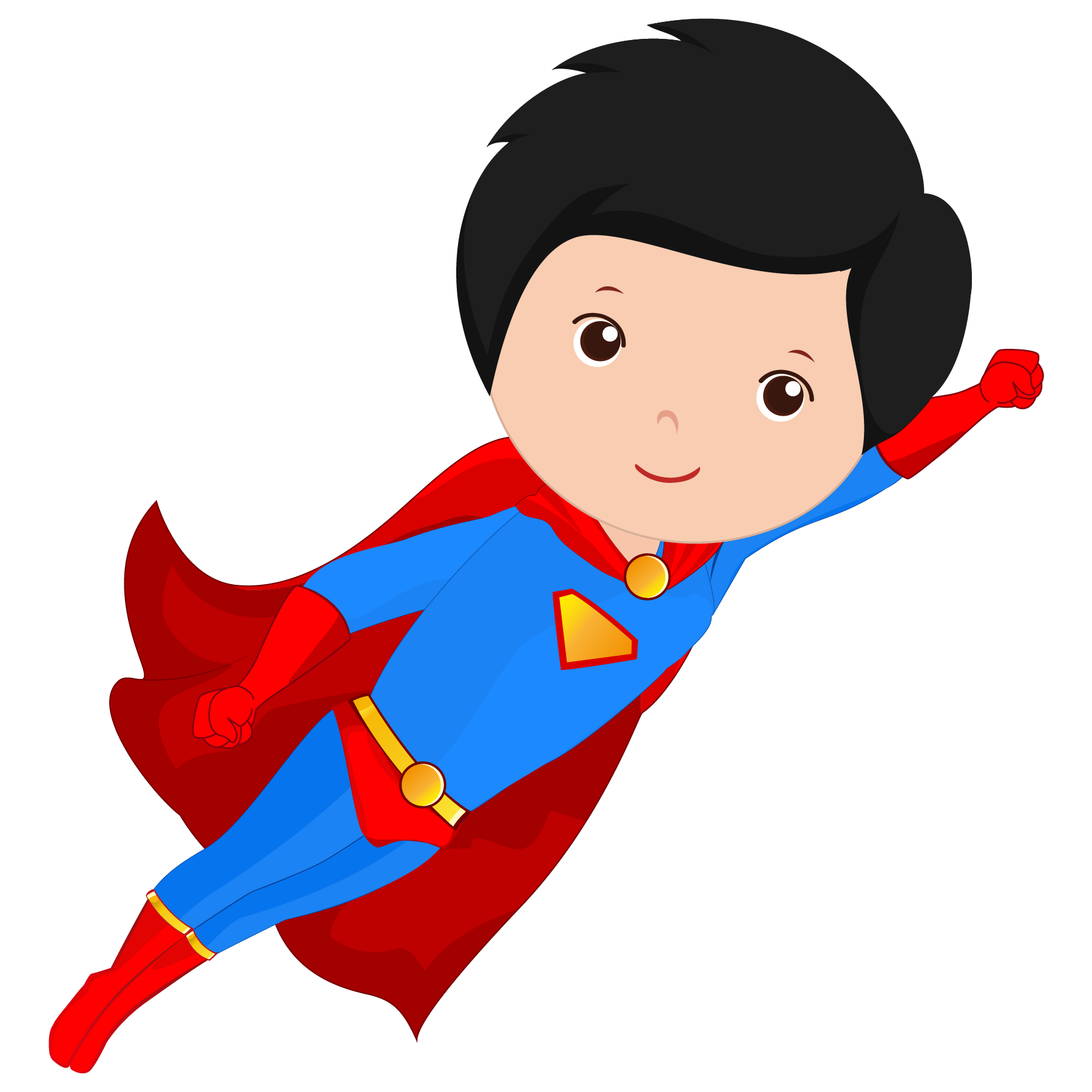 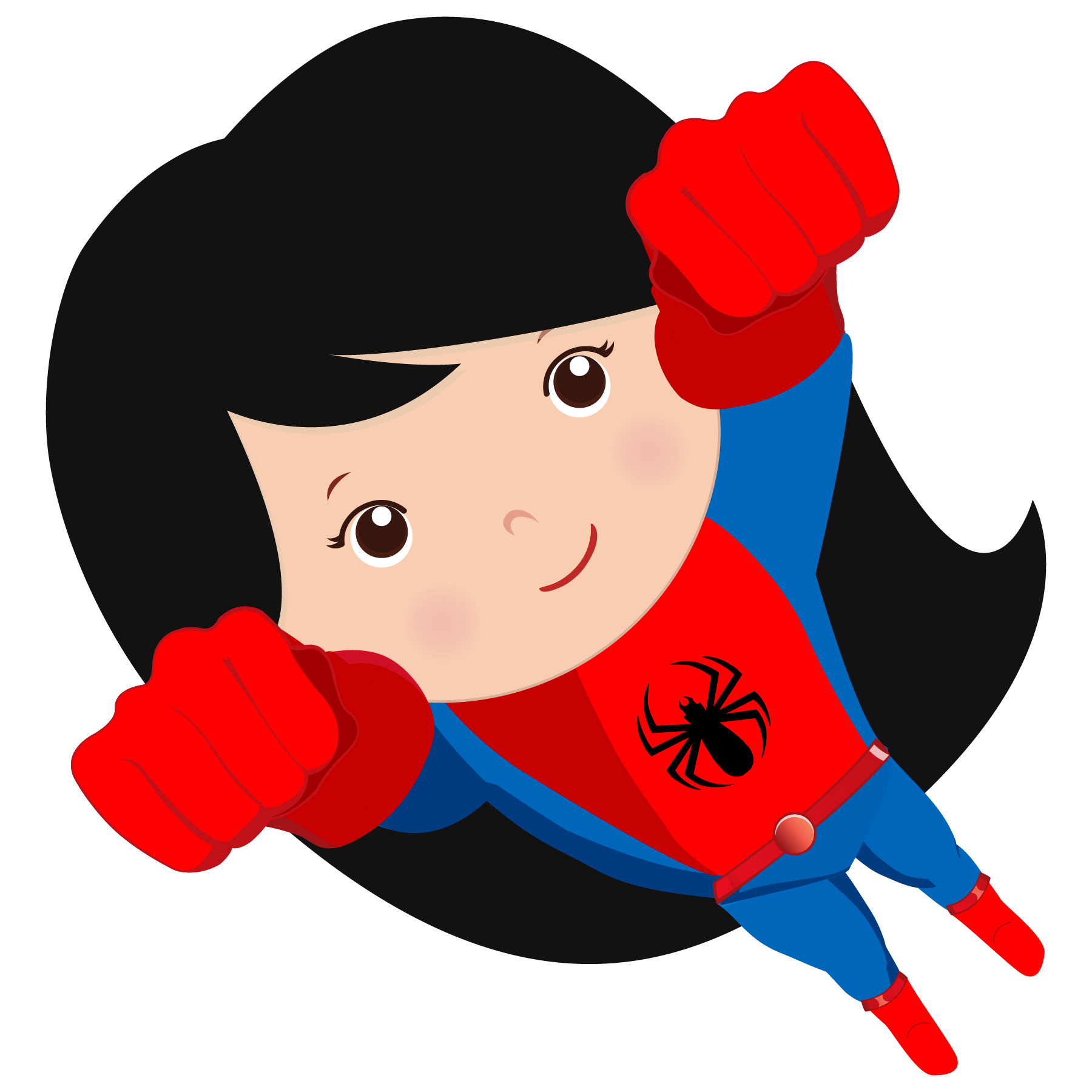 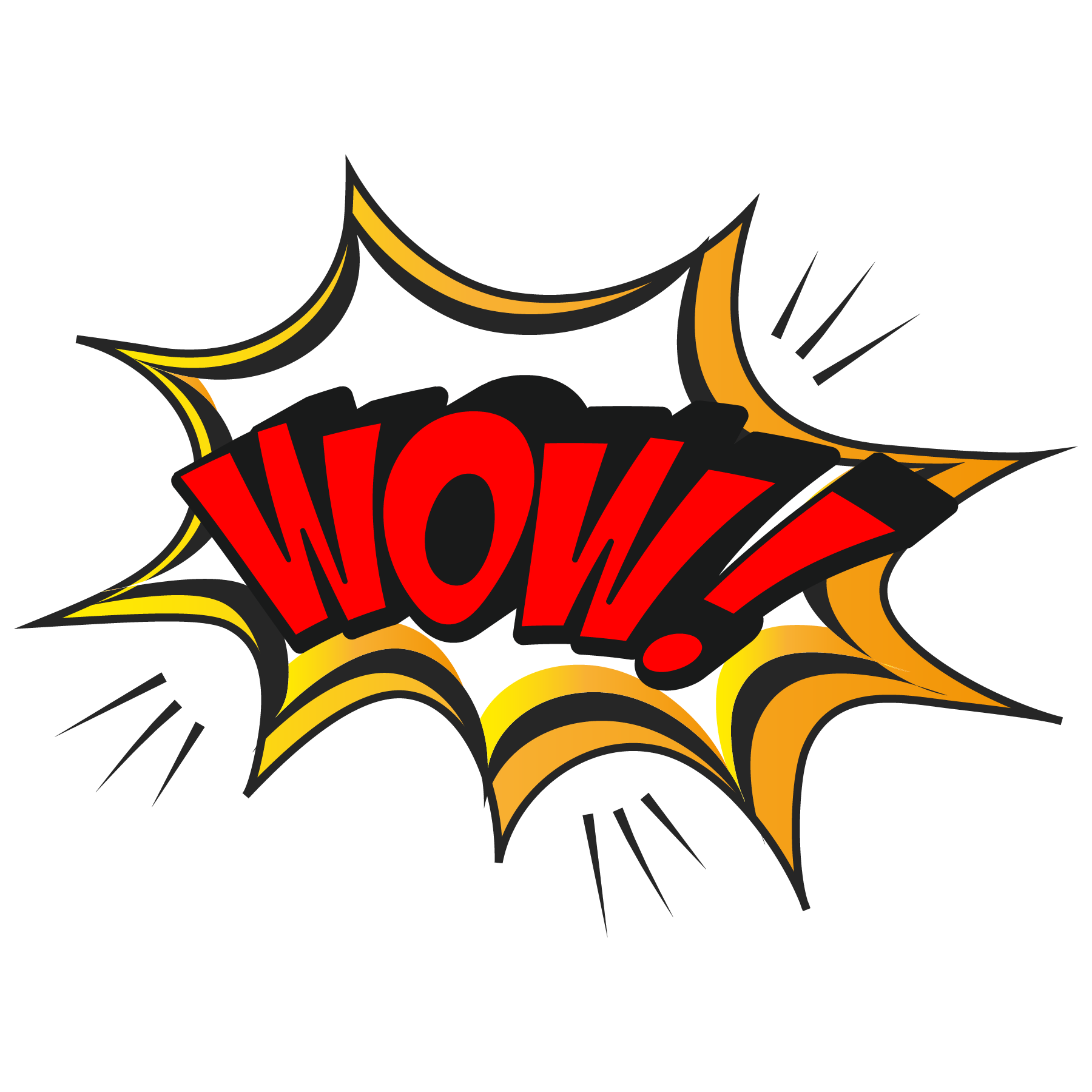 Introductory Lesson 1
Greetings / Goodbyes
Introducing yourself
How are you?
The alphabet
What will I be learning today?
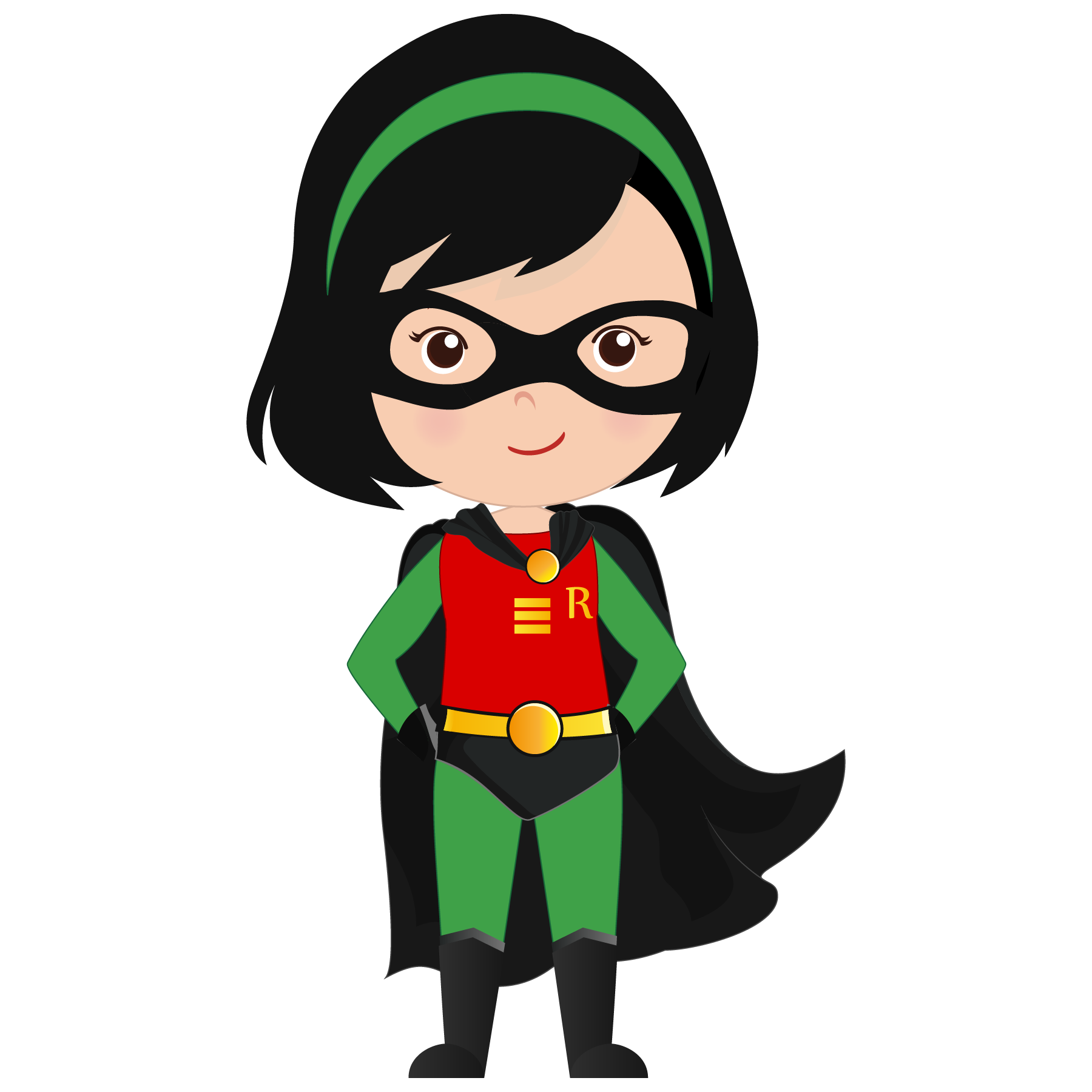 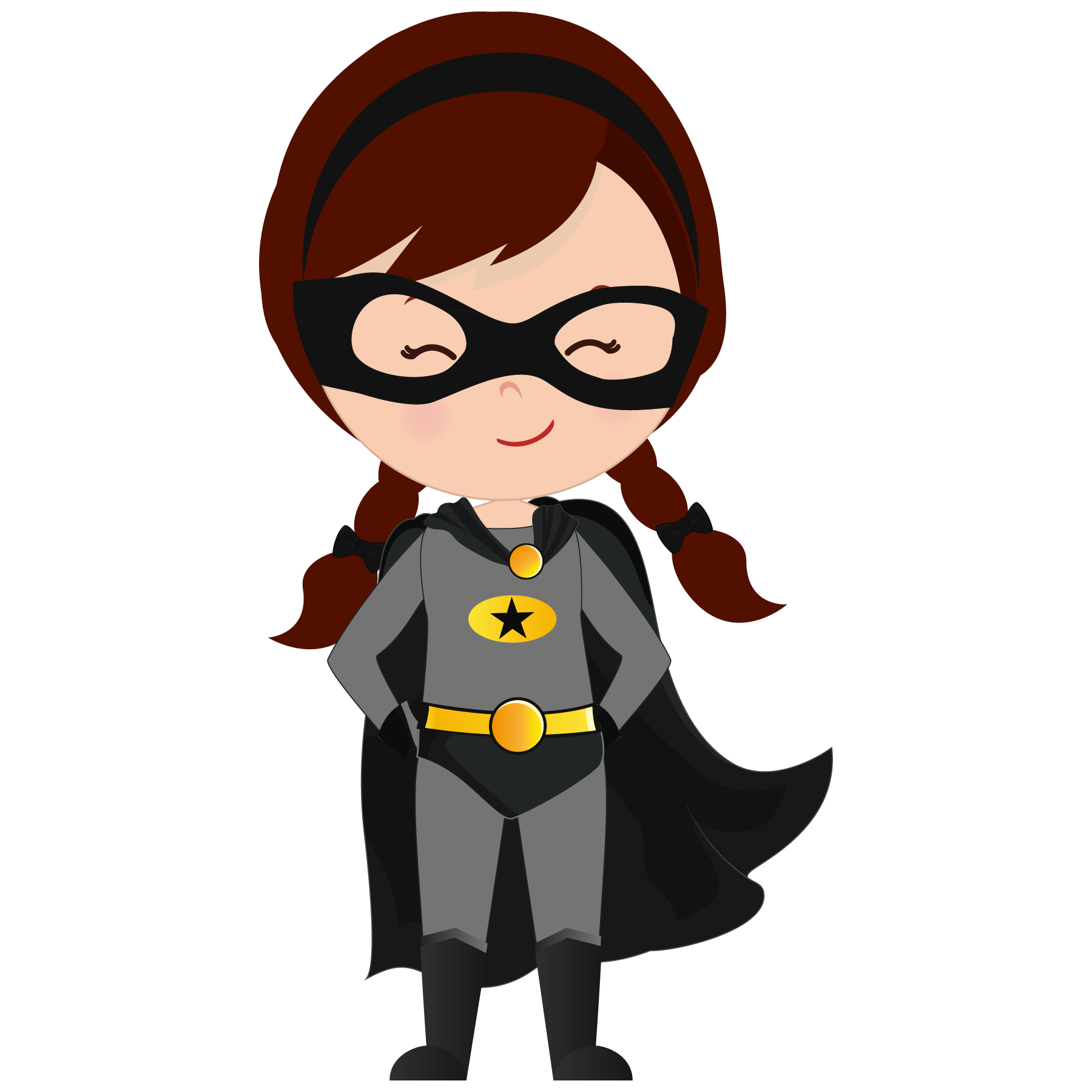 1. Let’s learn greetings and goodbyes!
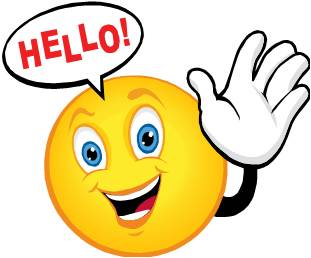 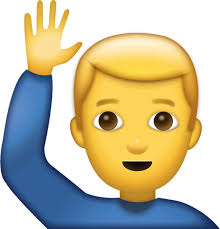 Greetings
Hello!
Hi!
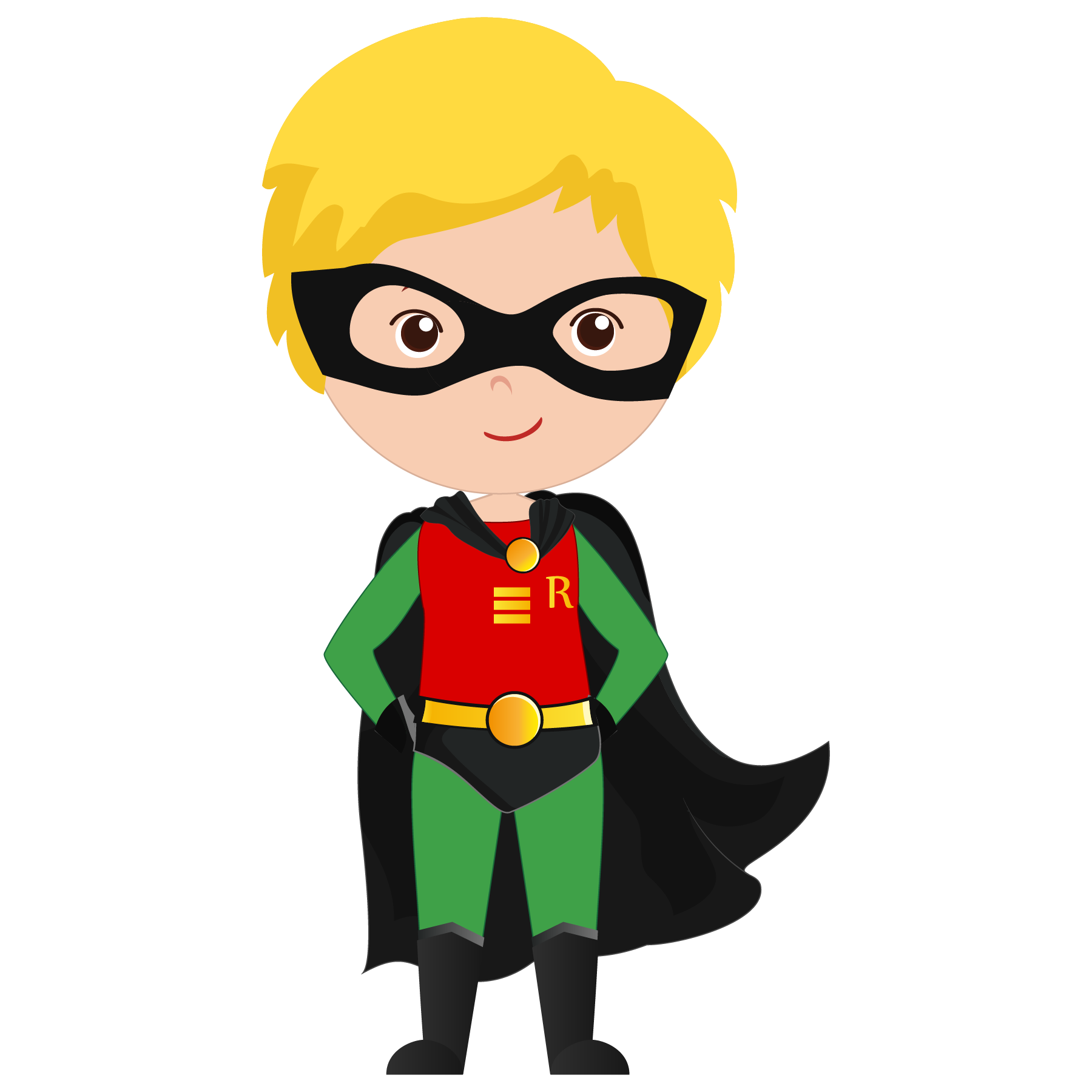 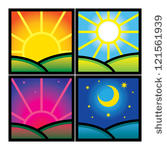 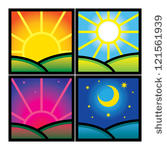 Good morning!
Good afternoon!
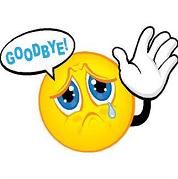 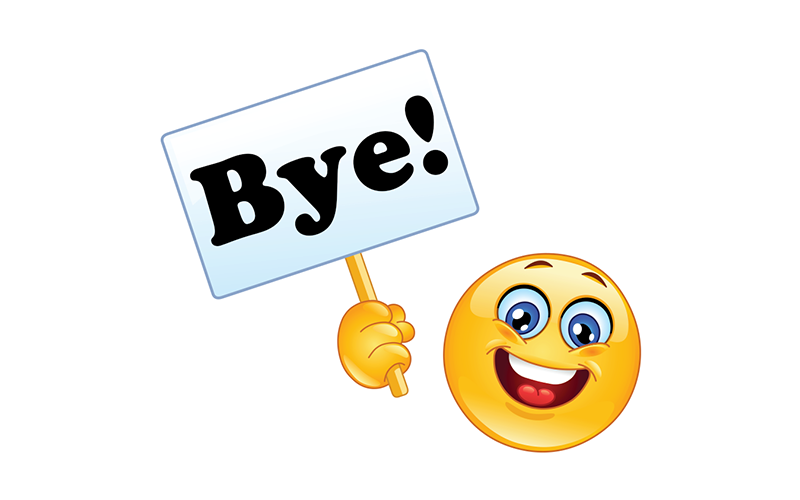 Goodbyes
Goodbye!
Bye!
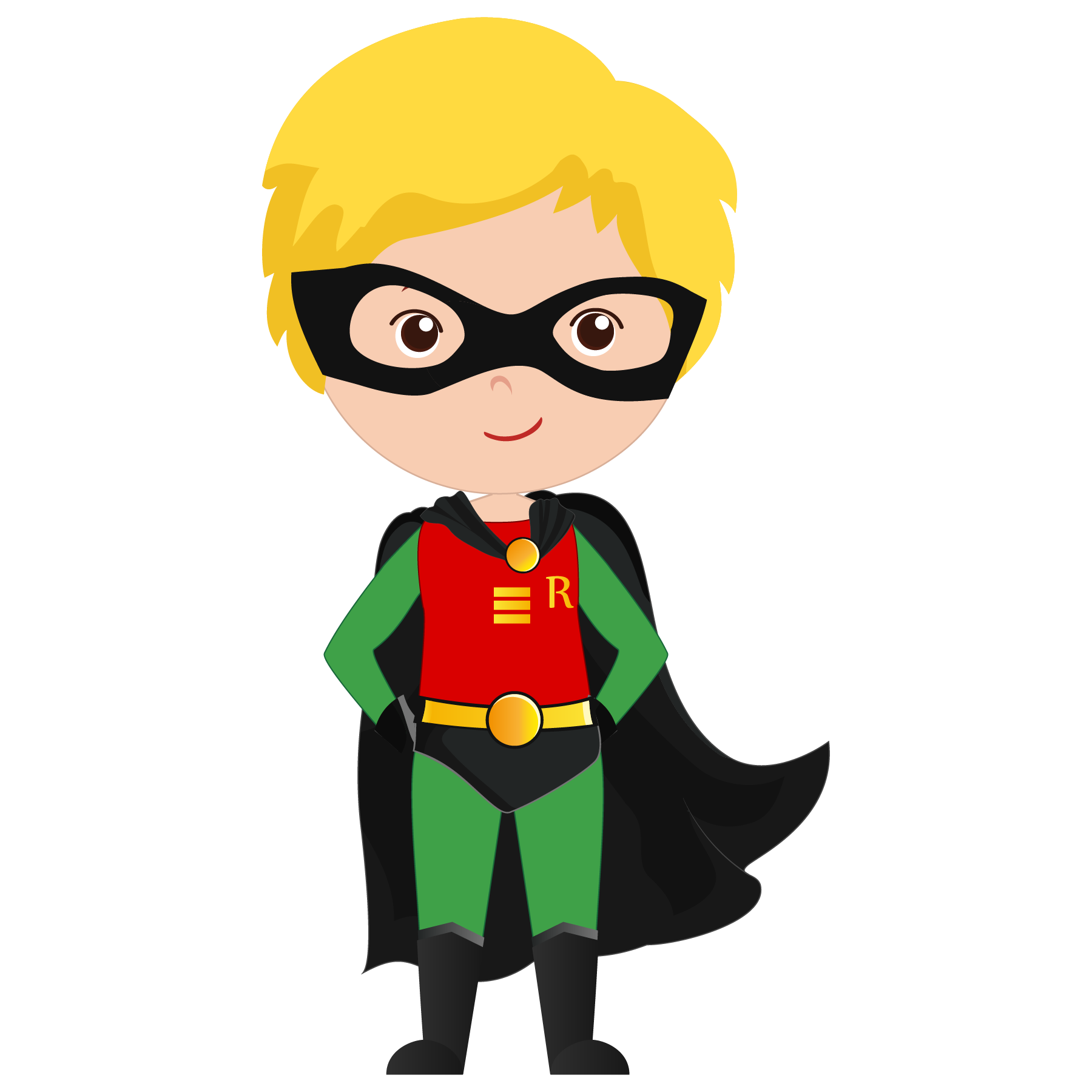 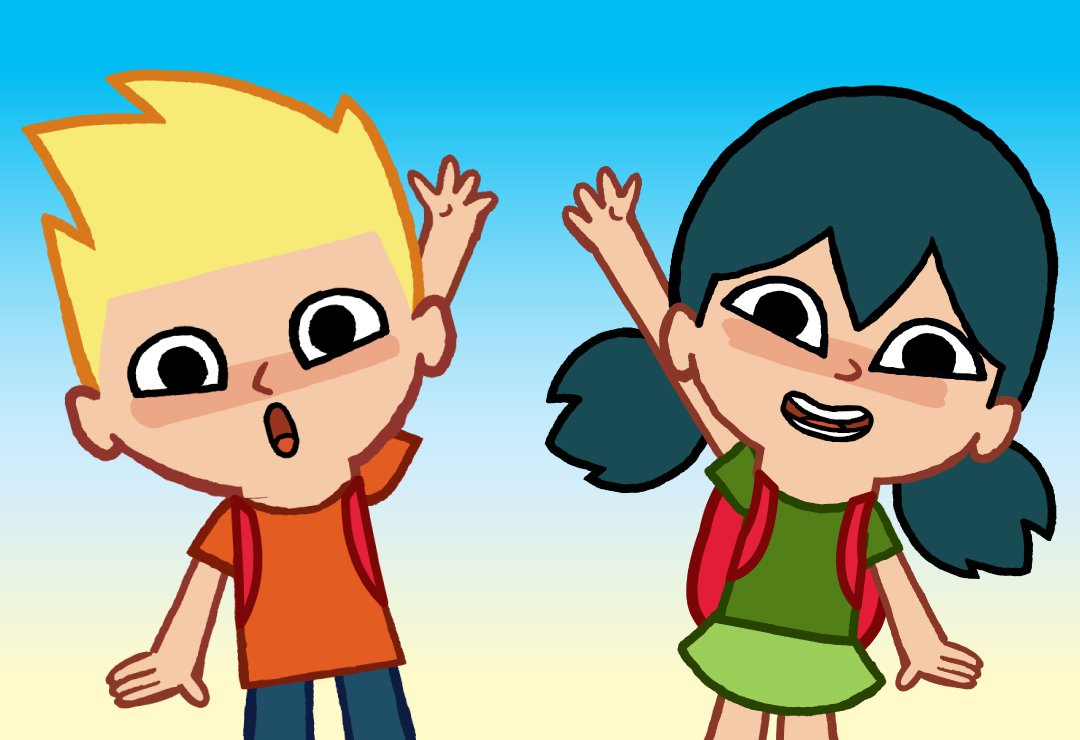 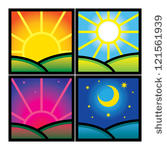 See you later!
Good night!
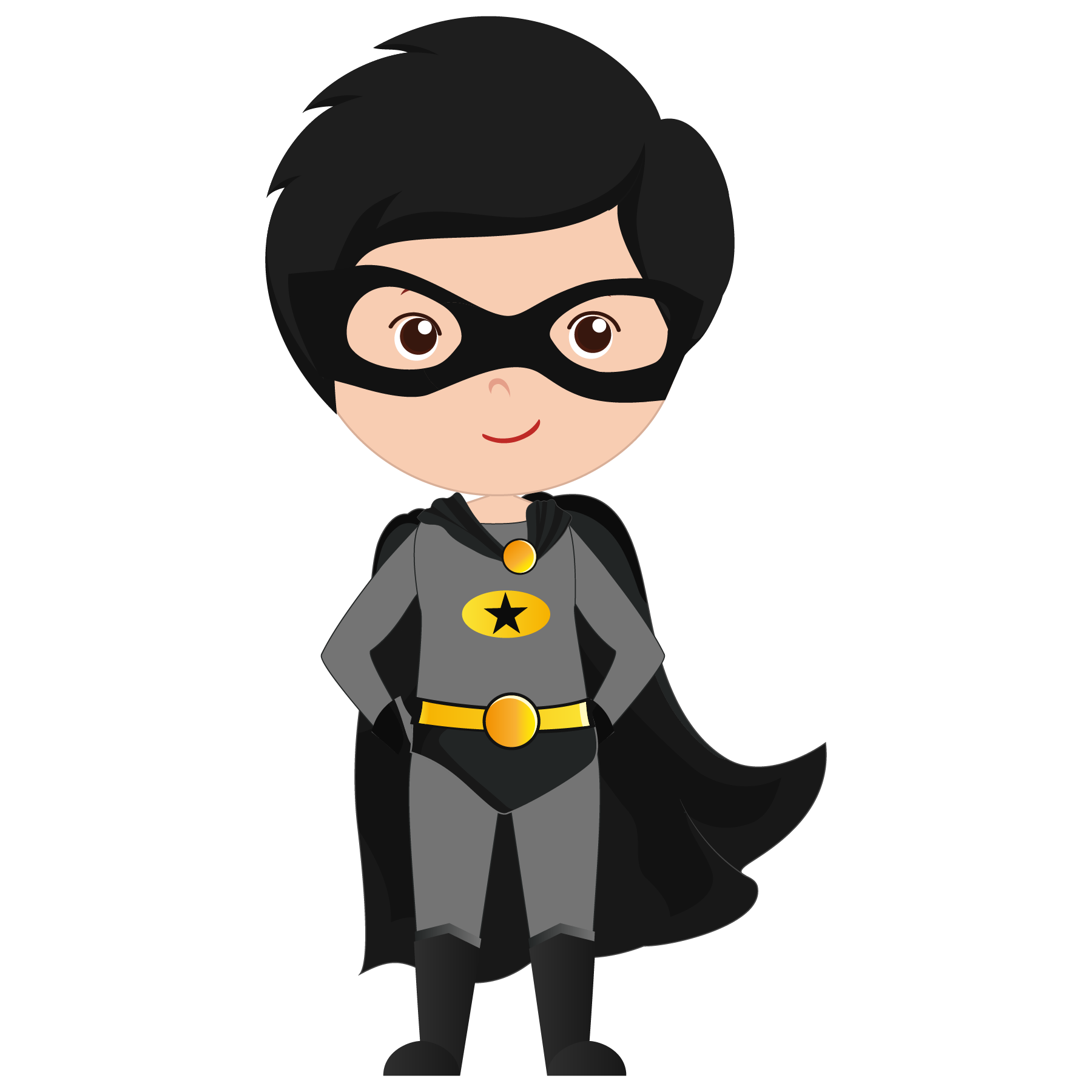 2. Let’s learn how to introduce ourselves!
Try to sing along!
Hello

What’s your name?

My name is _______
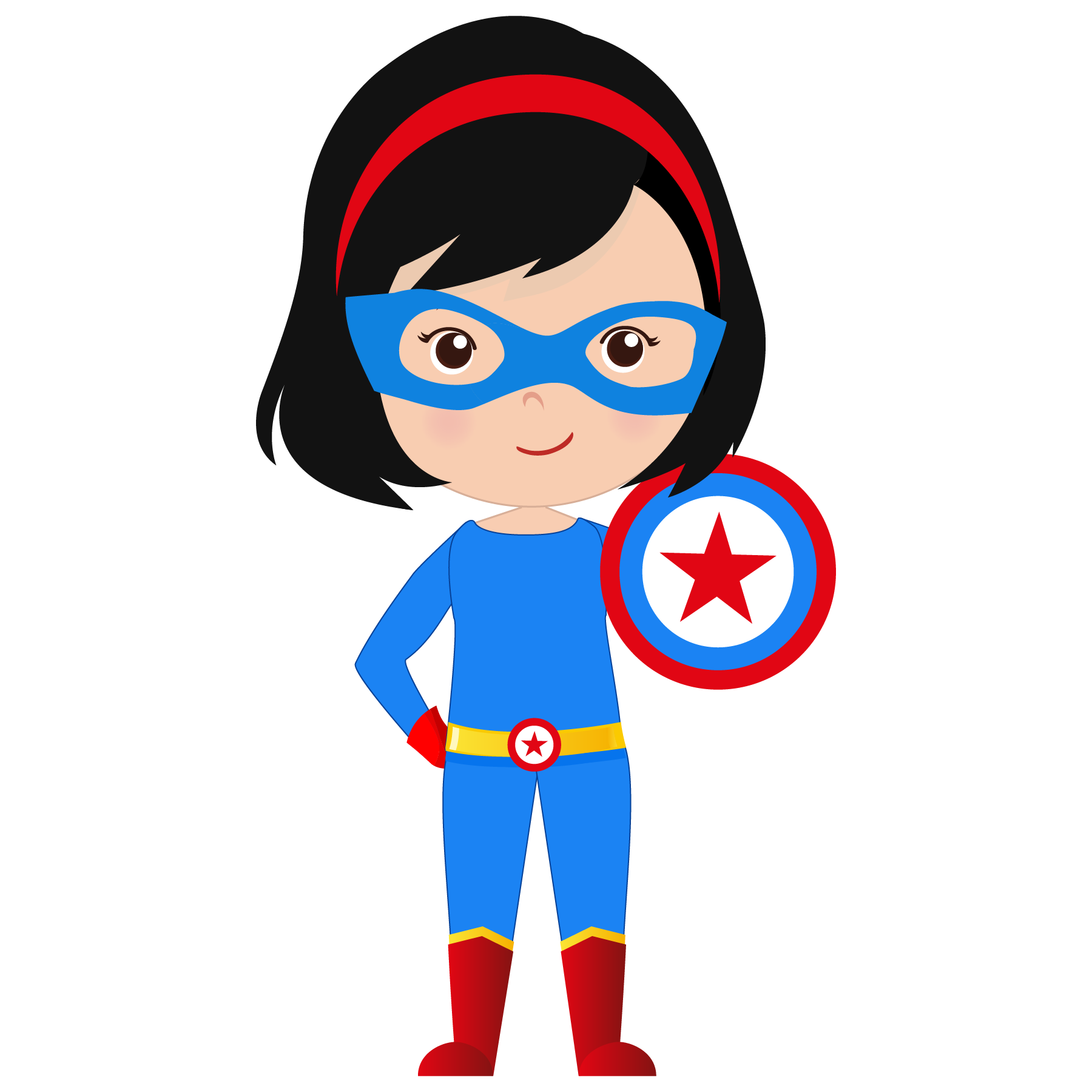 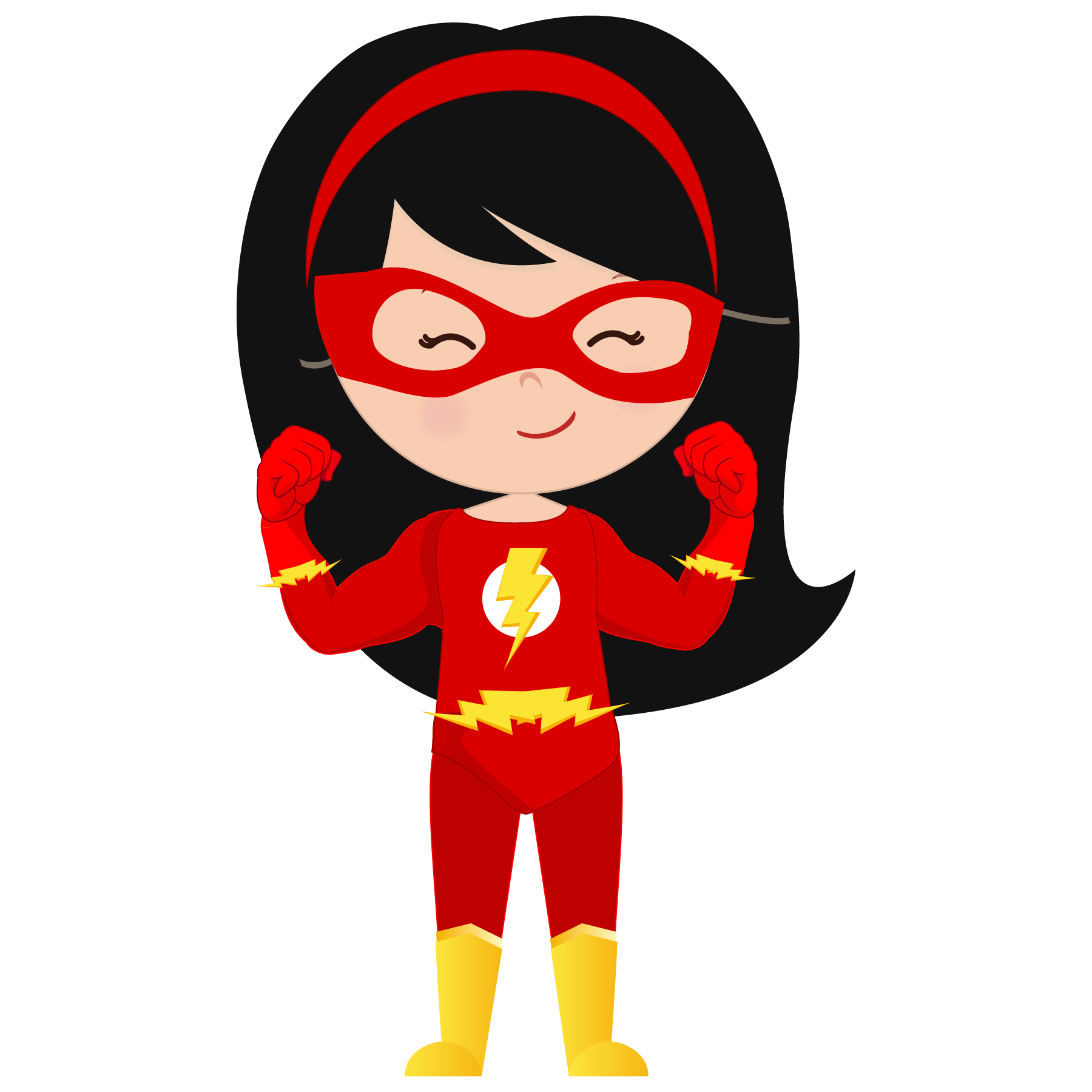 Hello, my name is Stargirl. What’s your name?
Hi! My name is Speedy. Nice to meet you.
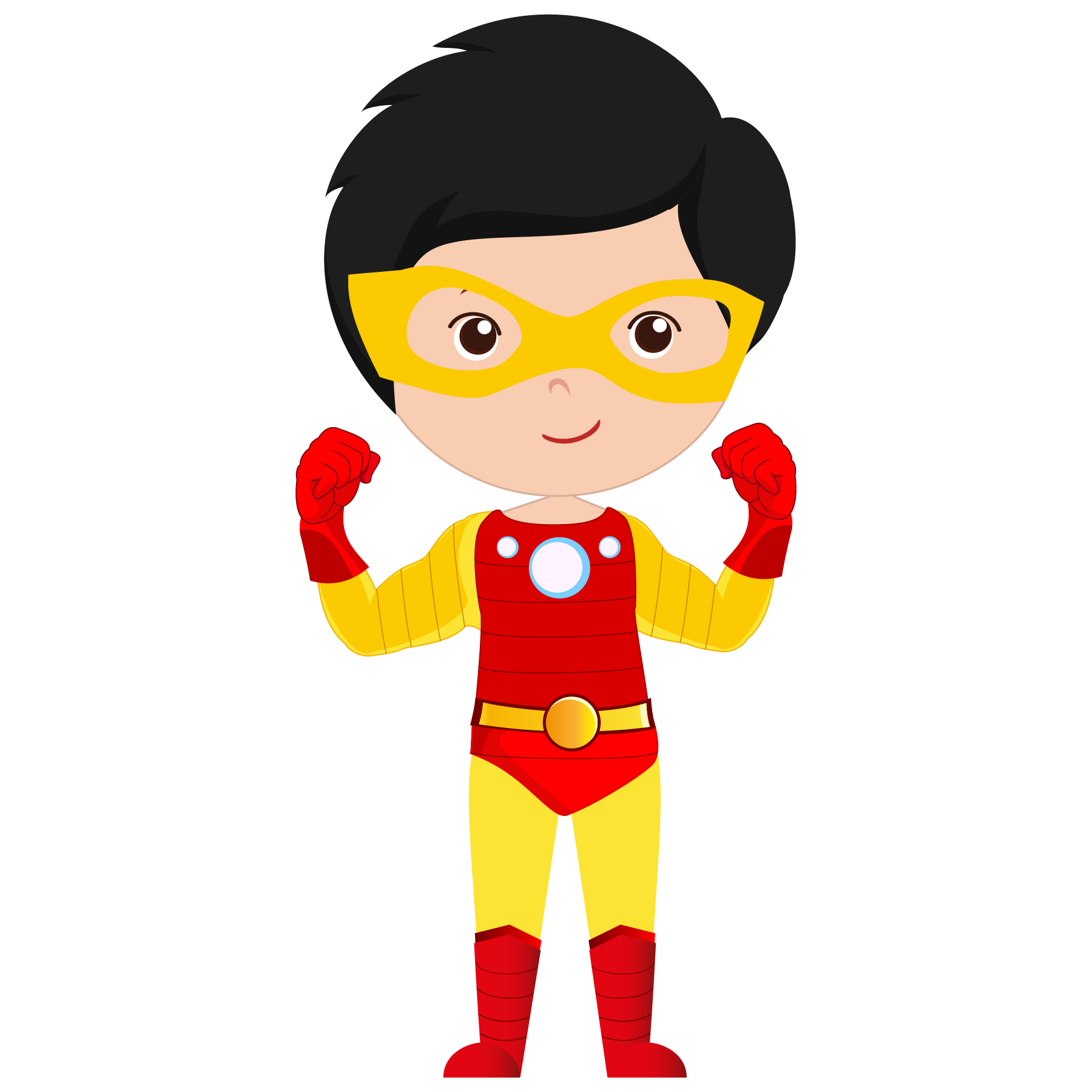 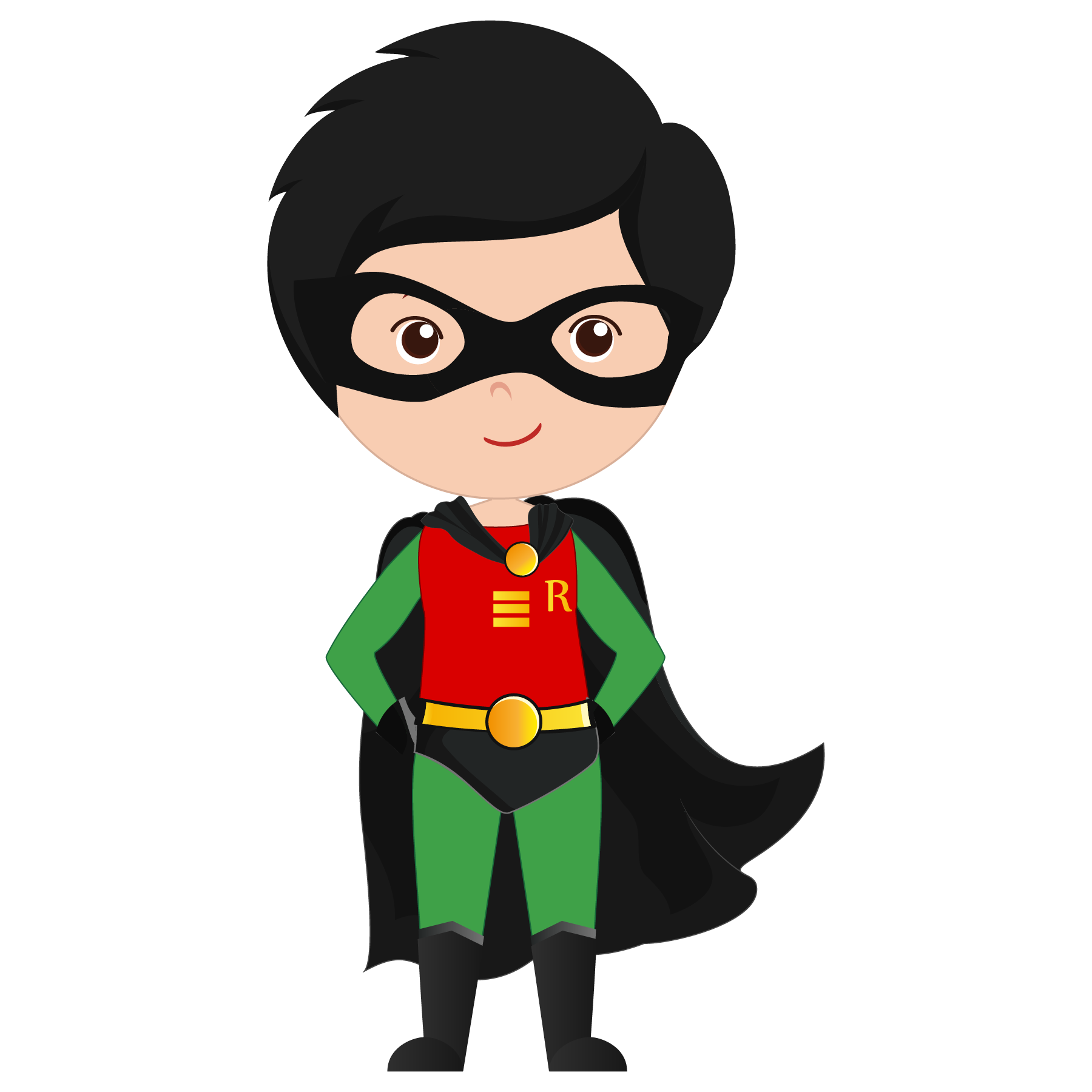 Hi, my name is Flameboy. What’s your name?
Nice to meet you, Flameboy. My name is Rocket.
Let’s Practice!
With a partner, take turns being Person A and Person B and practice introducing yourselves.
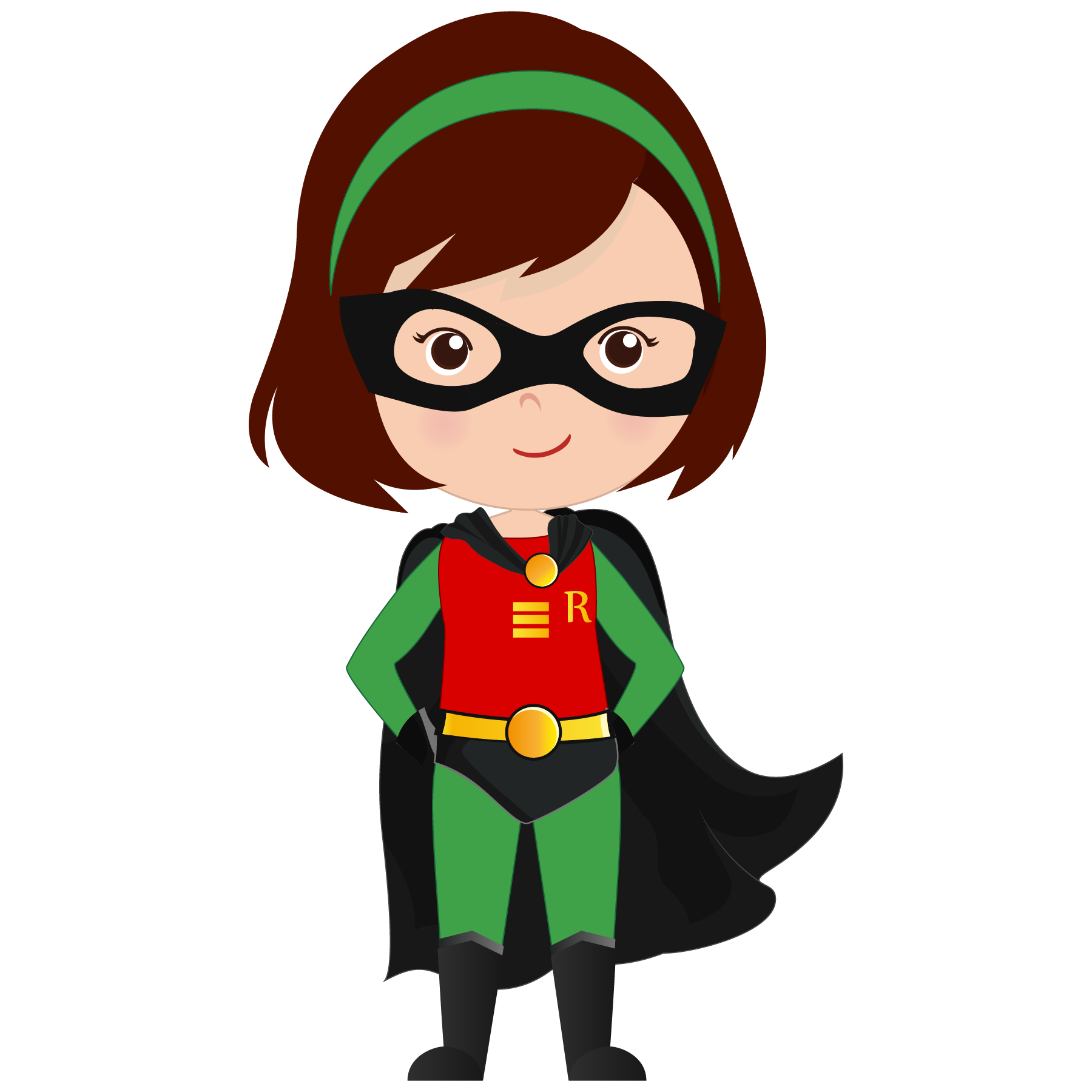 3. Let’s learn the question “How are you?”
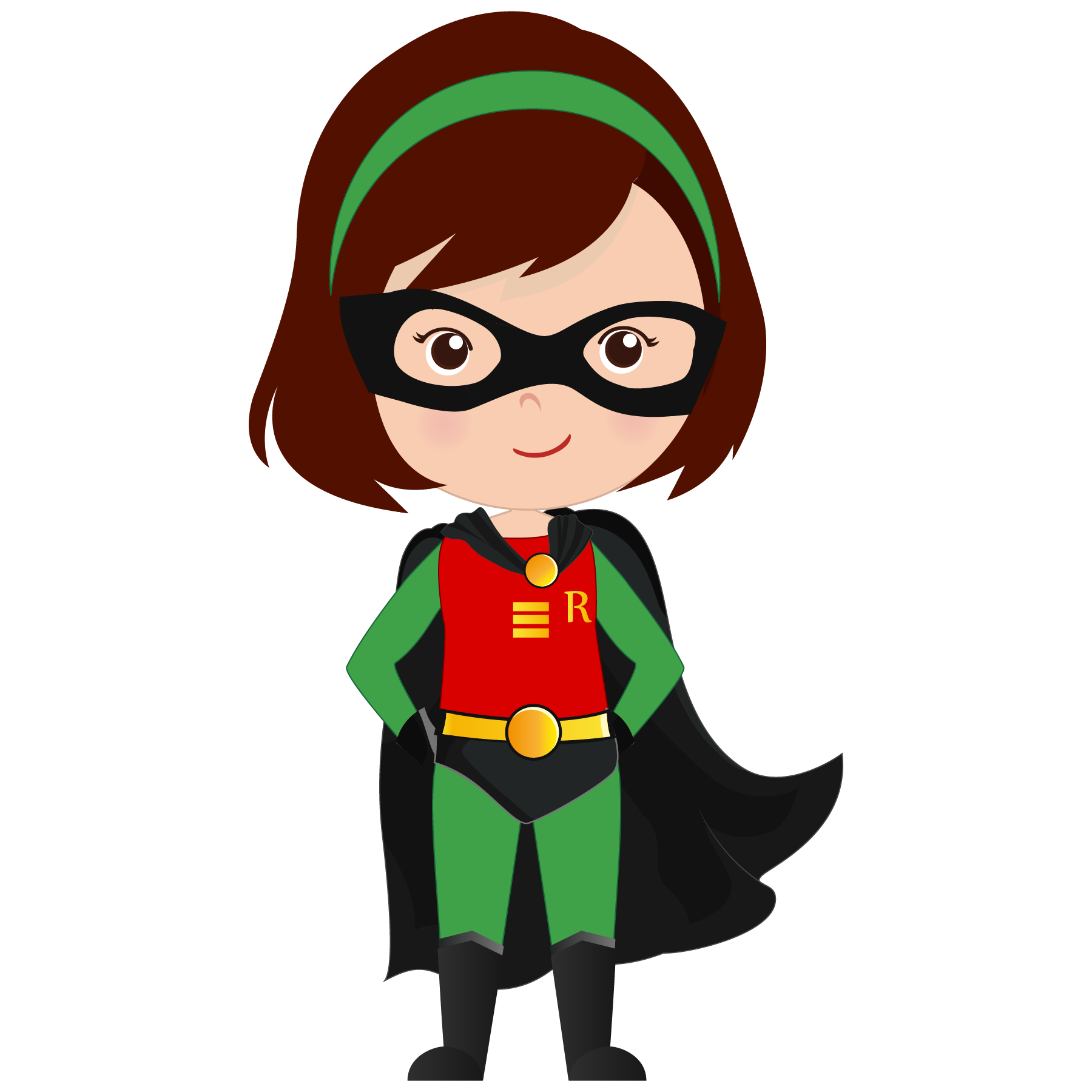 How are you?
I’m _______. How are you?
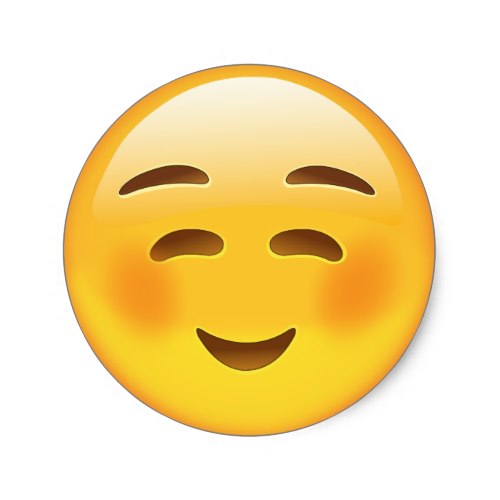 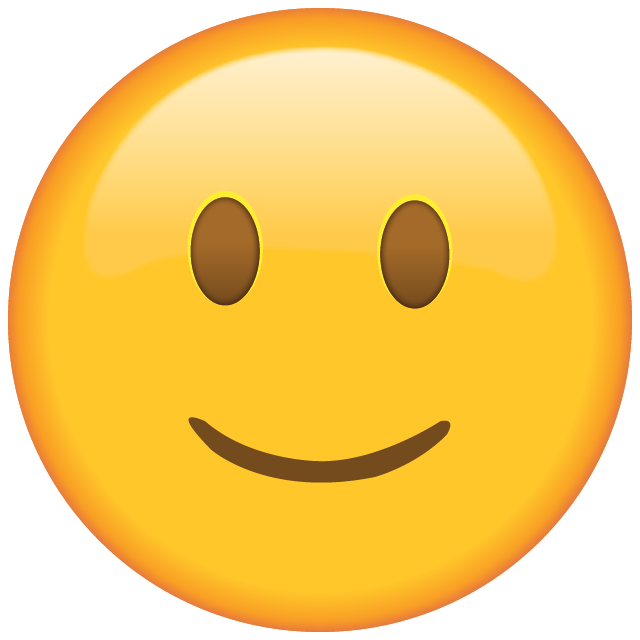 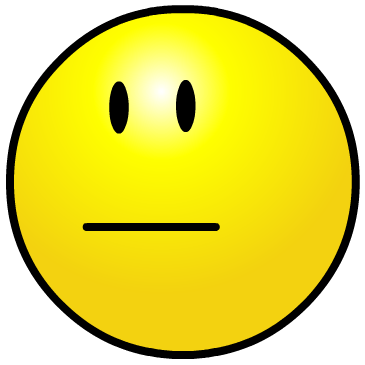 fine
good
okay
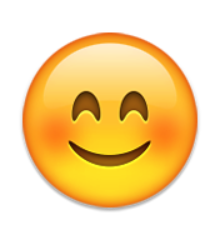 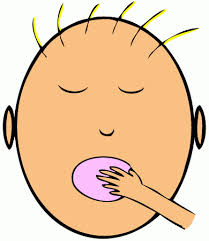 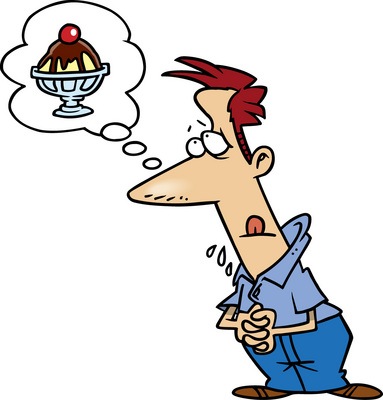 hungry
great
tired
[Speaker Notes: Let’s play hangman!]
Try to sing along!
Hello
How are you?
I’m great

I’m fine

I’m okay

I’m tired
Let’s Practice!
With a partner, take turns being Person A and Person B and practice asking and answering “How are you?”
fine
good
okay
hungry
great
tired
4.  Let’s review the alphabet!
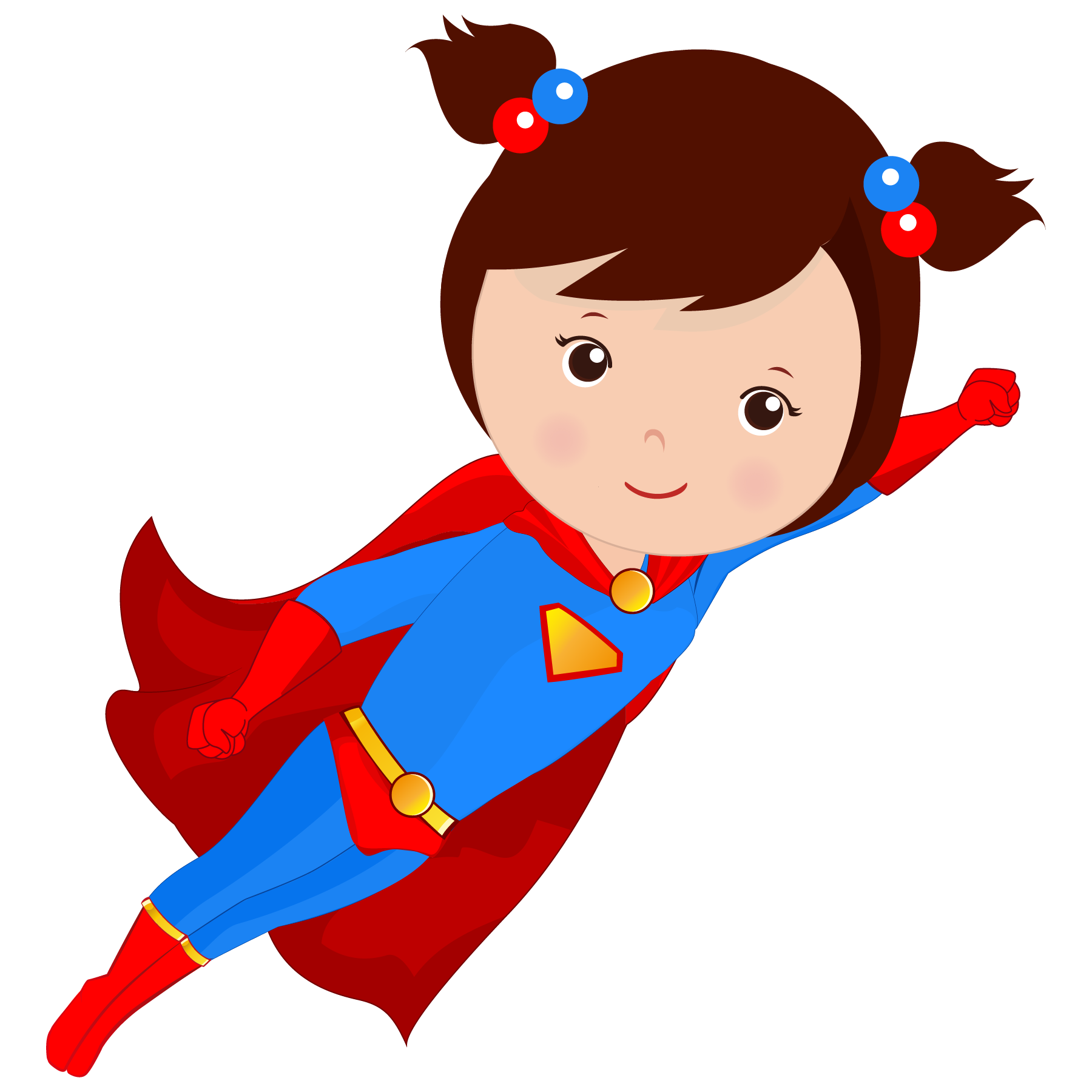 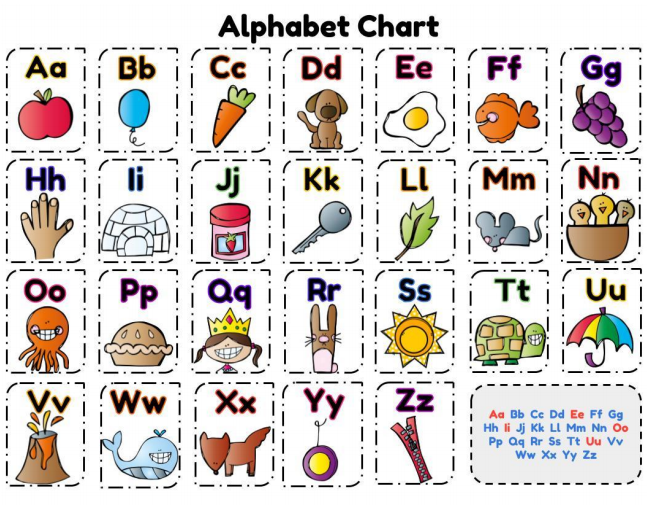 [Speaker Notes: Let’s play hangman!]
Try to sing along!
Greetings / Goodbyes

Introducing myself

How are you?

The alphabet
What did I learn today?
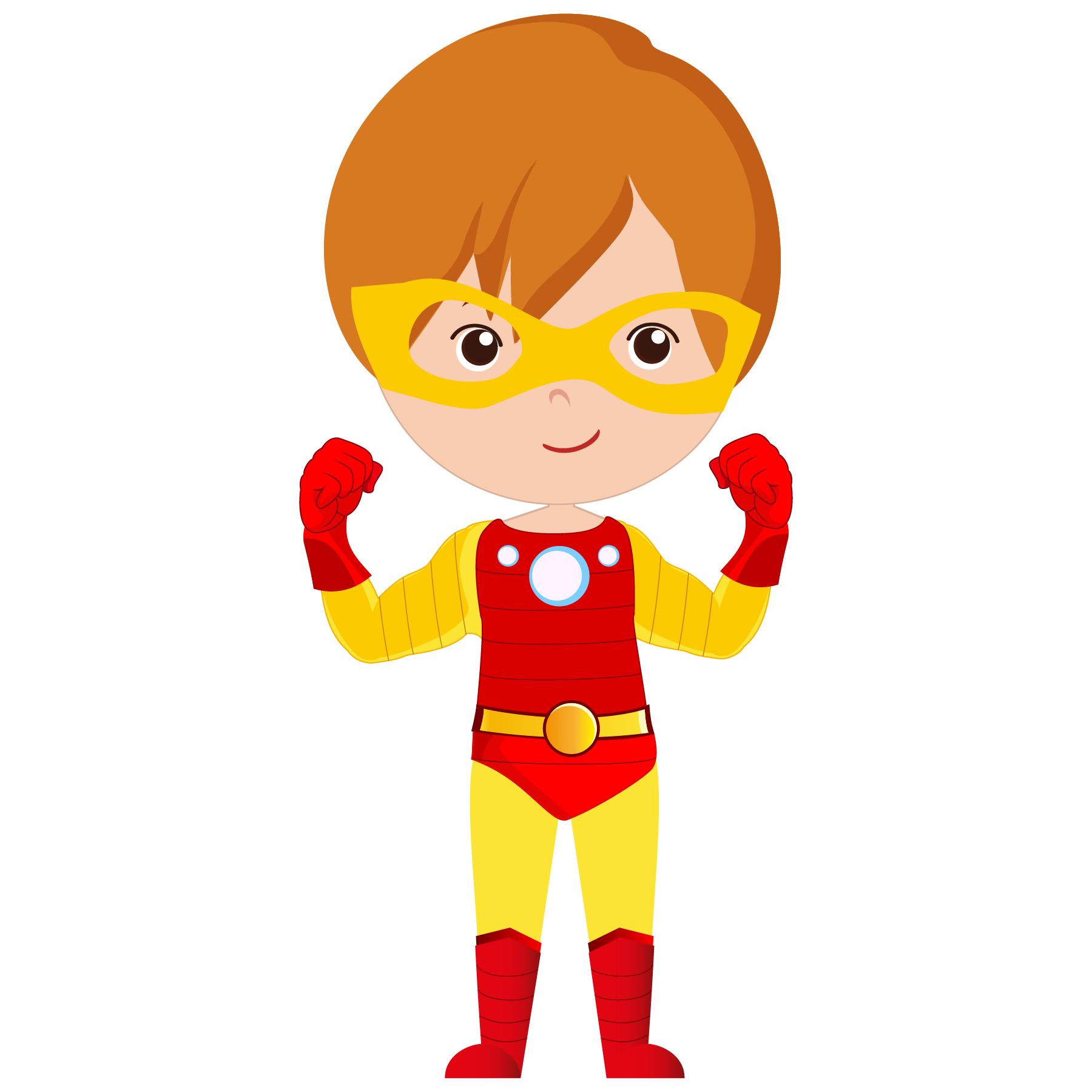 Greetings / Goodbyes
Let’s review
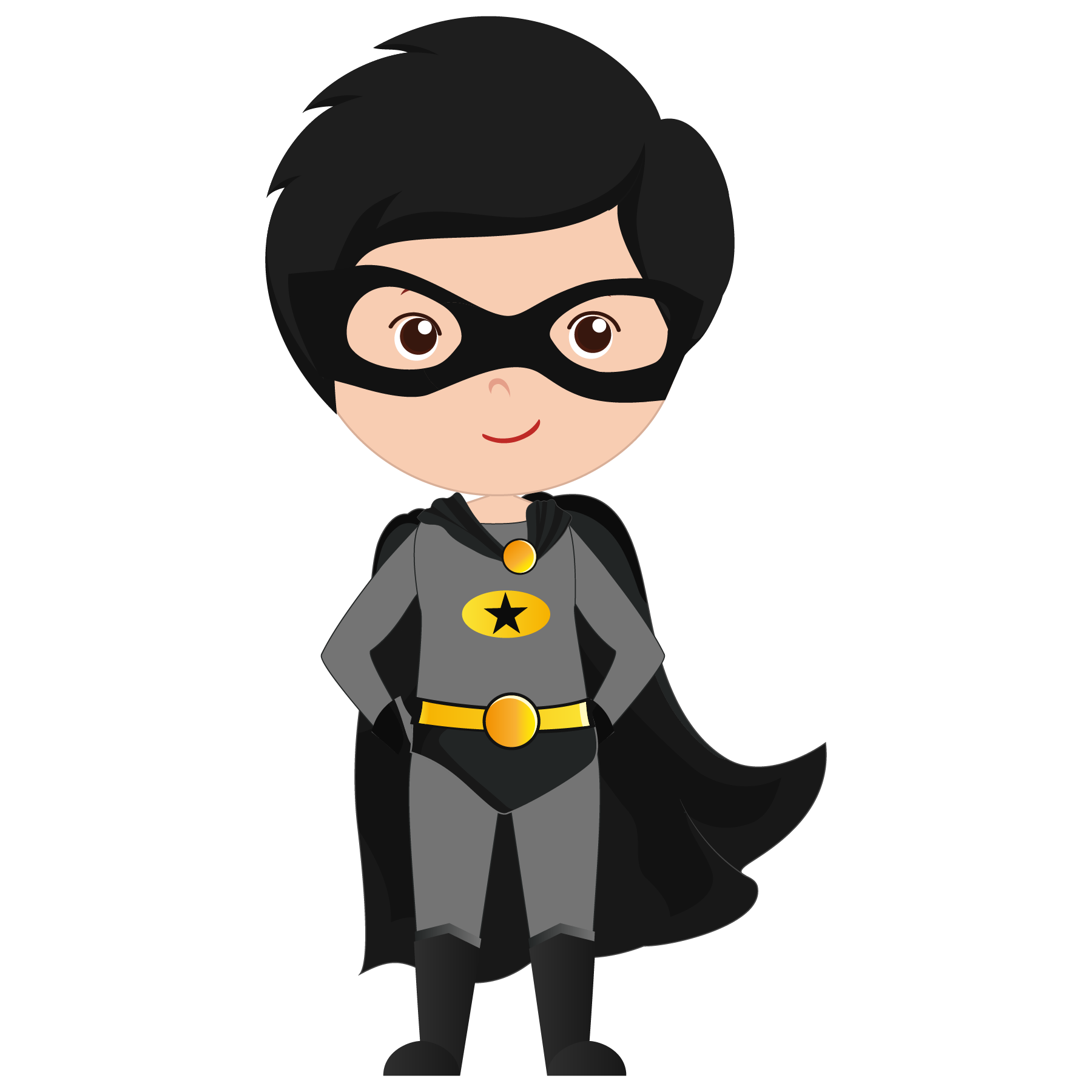 2.  Introducing yourself
Let’s review
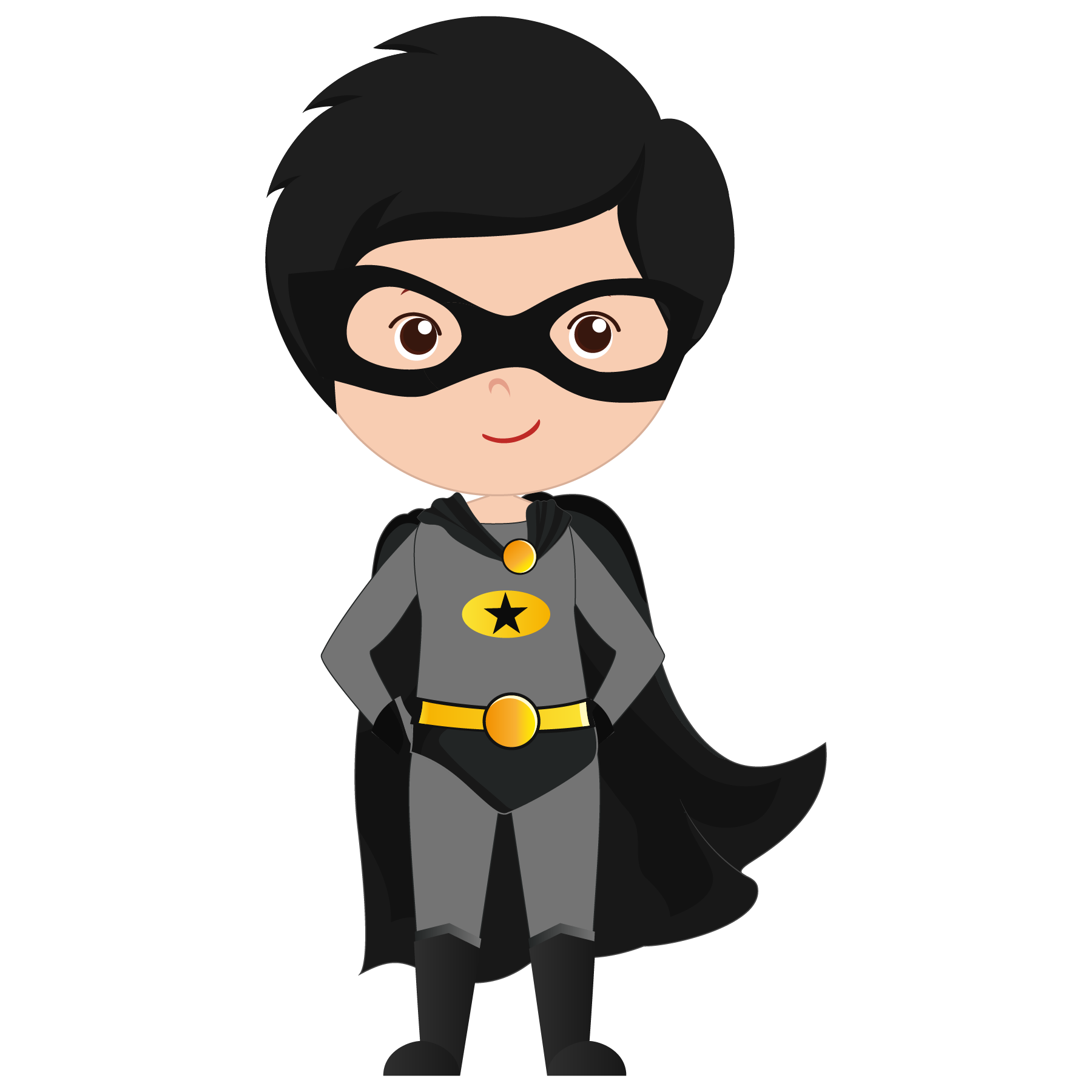 3.  How are you?
Let’s review
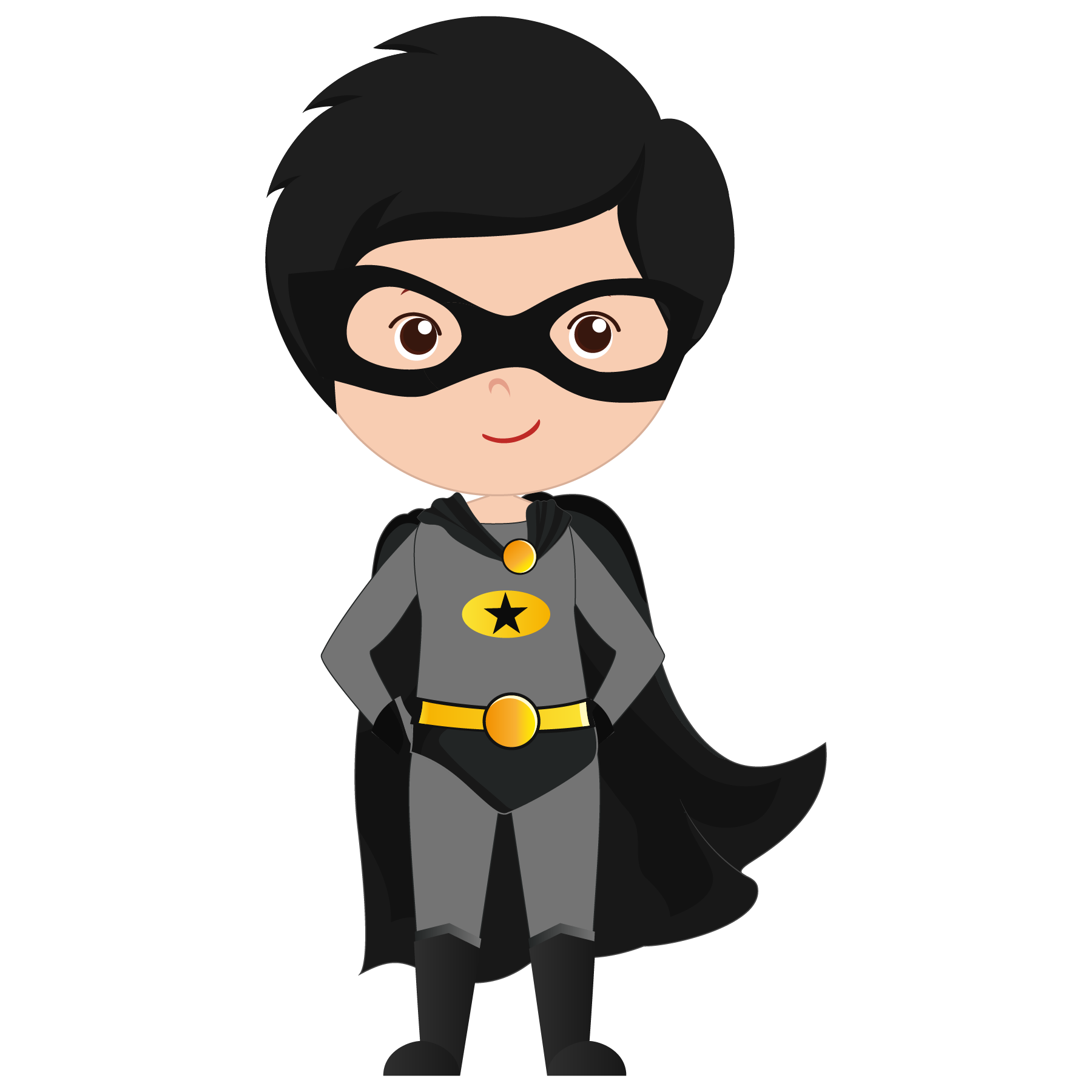 4.  The alphabet
Let’s review
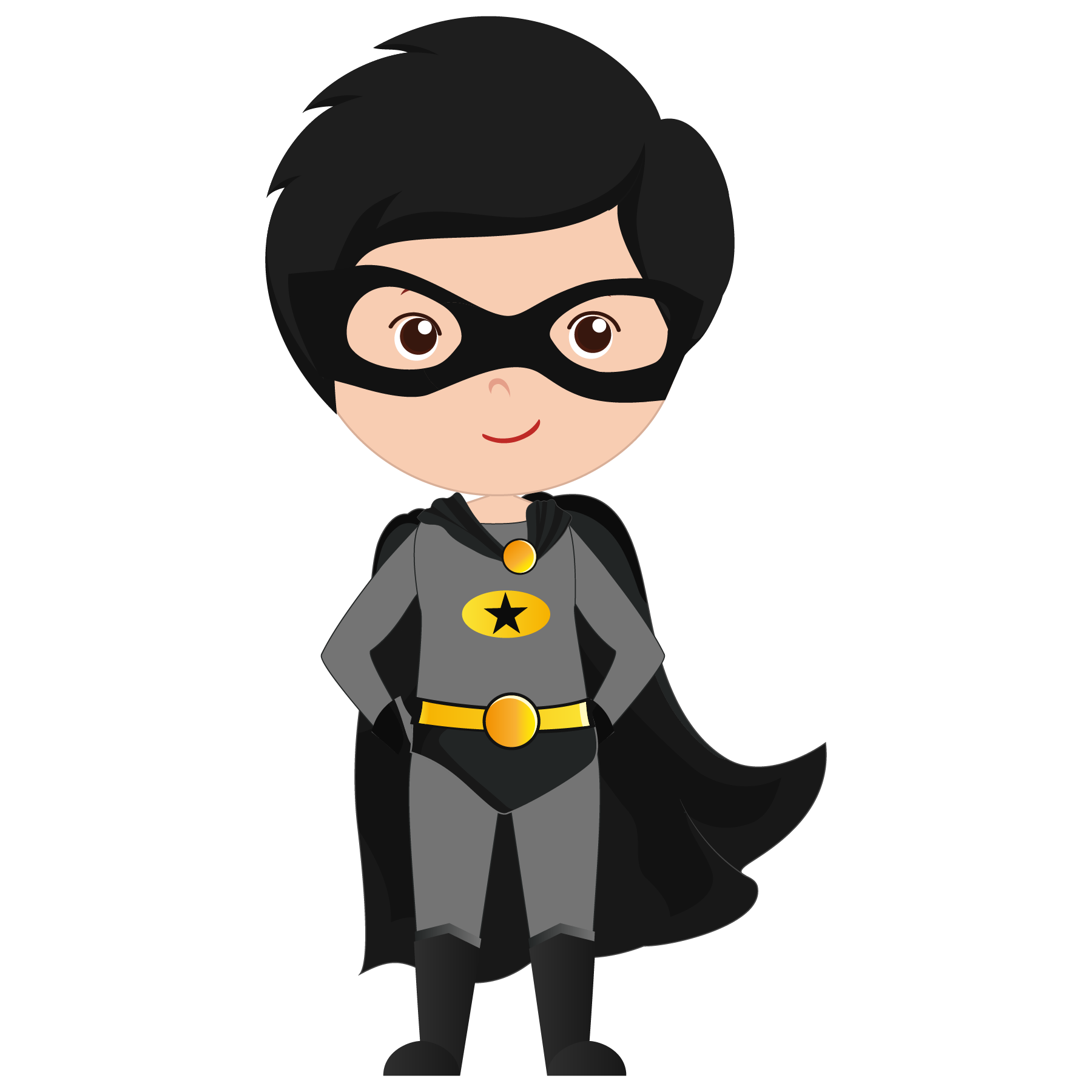 Homework.
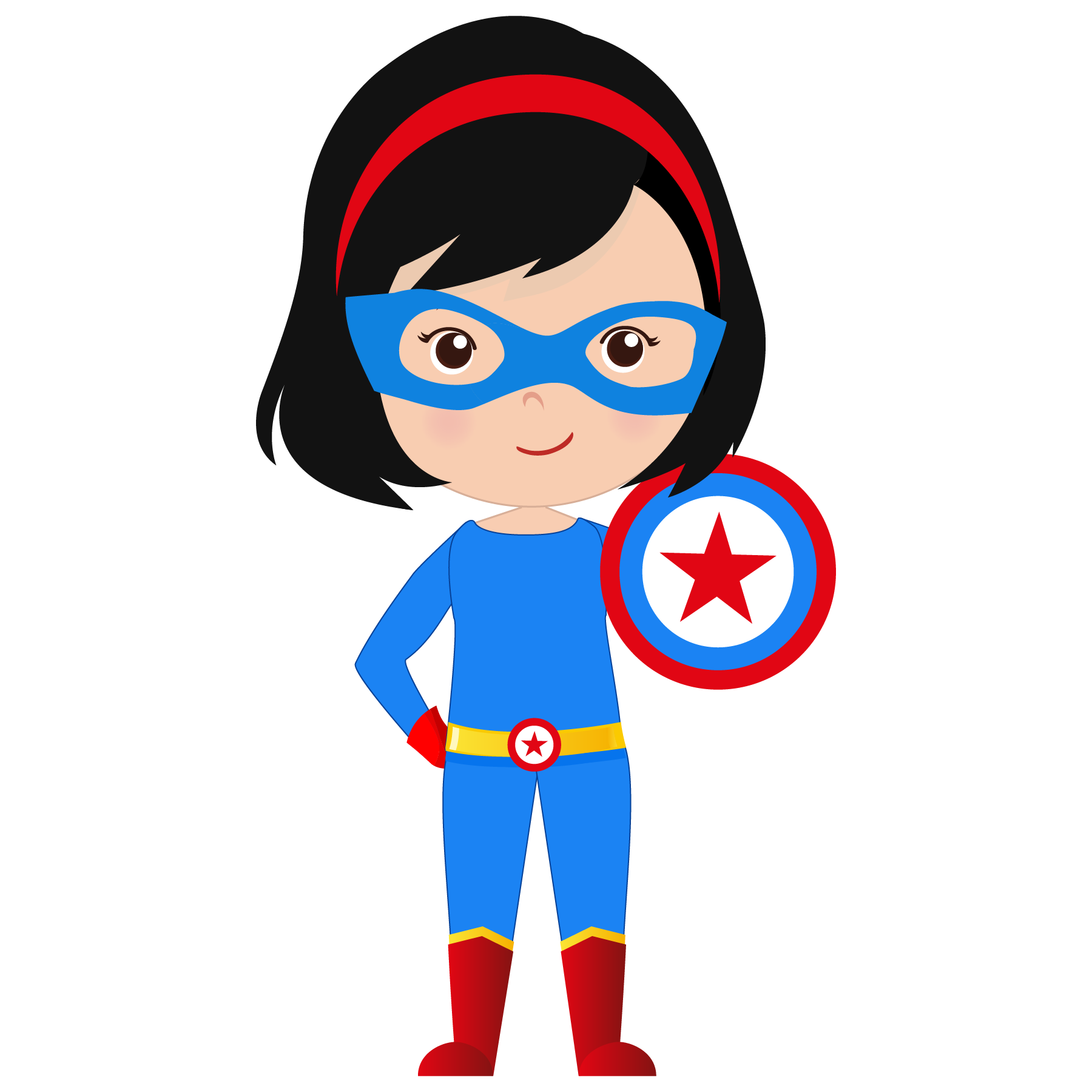 What’s the first letter of your name? Find 5 English words that also begin with that letter.
My name is Stargirl. That begins with the letter S

Sit
Soup
Stop
Sand
Sun
Extra Time – Alphabet Chant
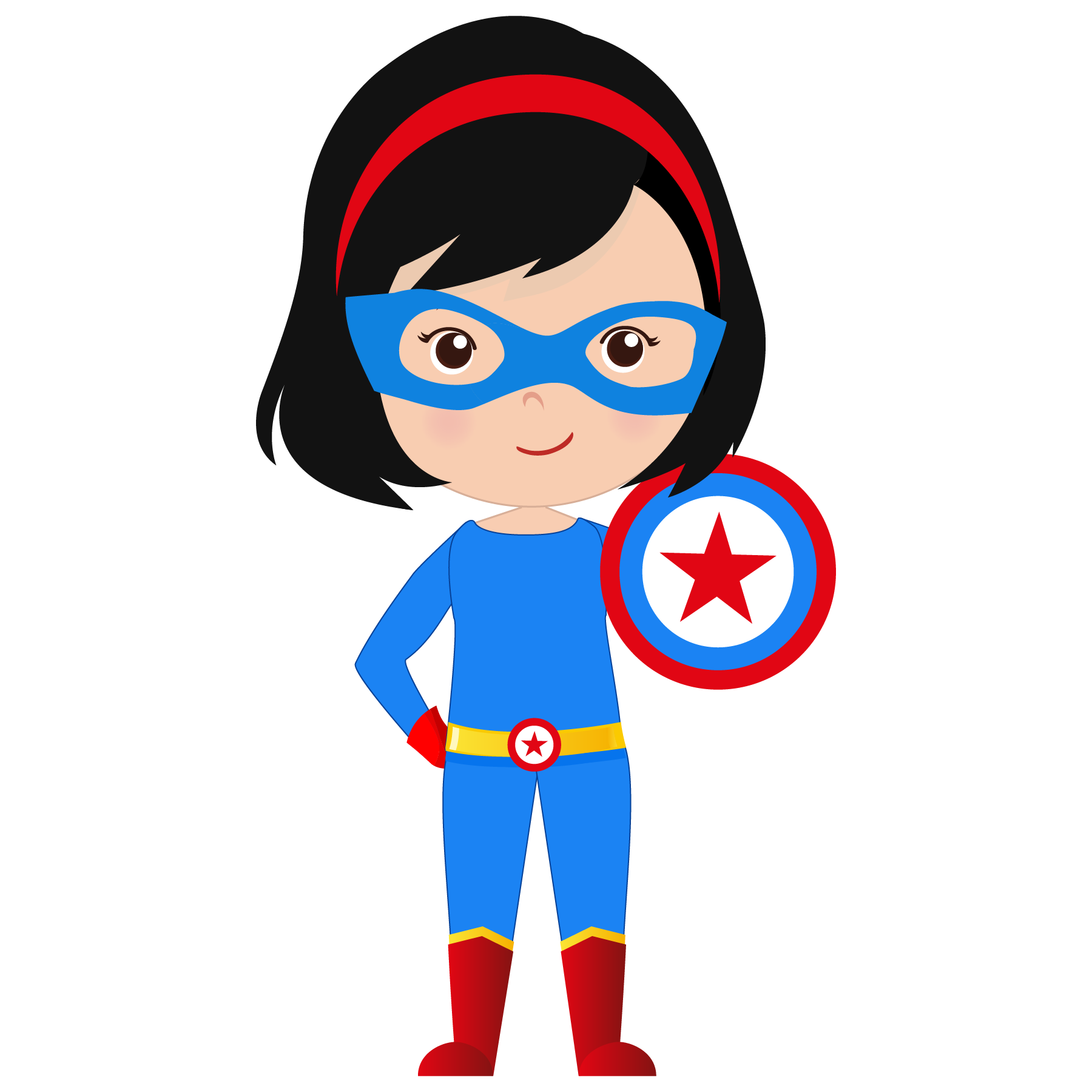 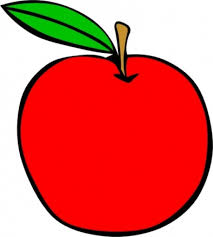 A says /a/ like Apple
A says /a/ /a/ /a/

B says /b/ like Baseball
B says /b/ /b/ /b/

C says /c/ like Cookie
C says /c/ /c/ /c/

D say /d/ like Dragon
D says /d/ /d/ /d/
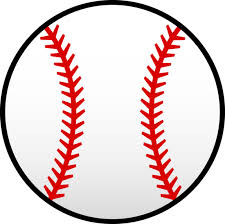 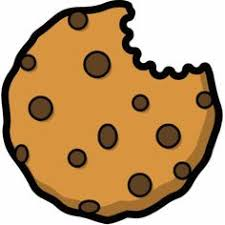 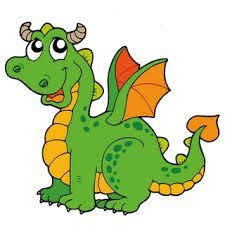 Extra Time – Alphabet Chant
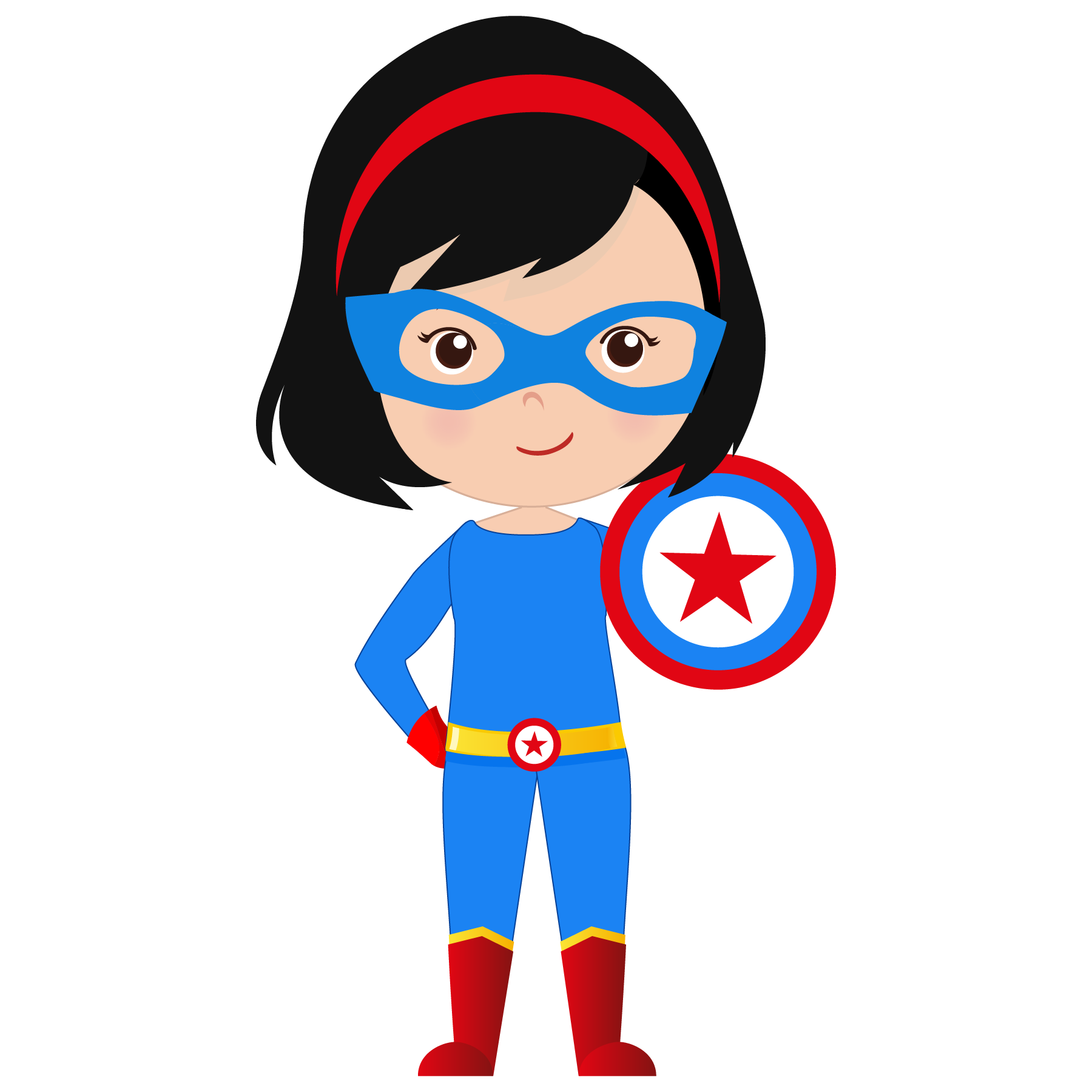 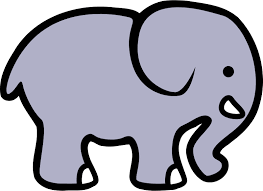 E says /e/ like Elephant
E says /e/ /e/ /e/

F says /f/ like Feather
F says /f/ /f/ /f/

G says /g/ like Goldfish
G says /g/ /g/ /g/

H say /h/ like Hammer
H says /h/ /h/ /h/
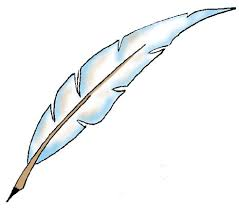 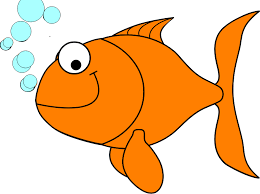 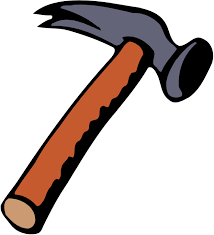 Extra Time – Alphabet Chant
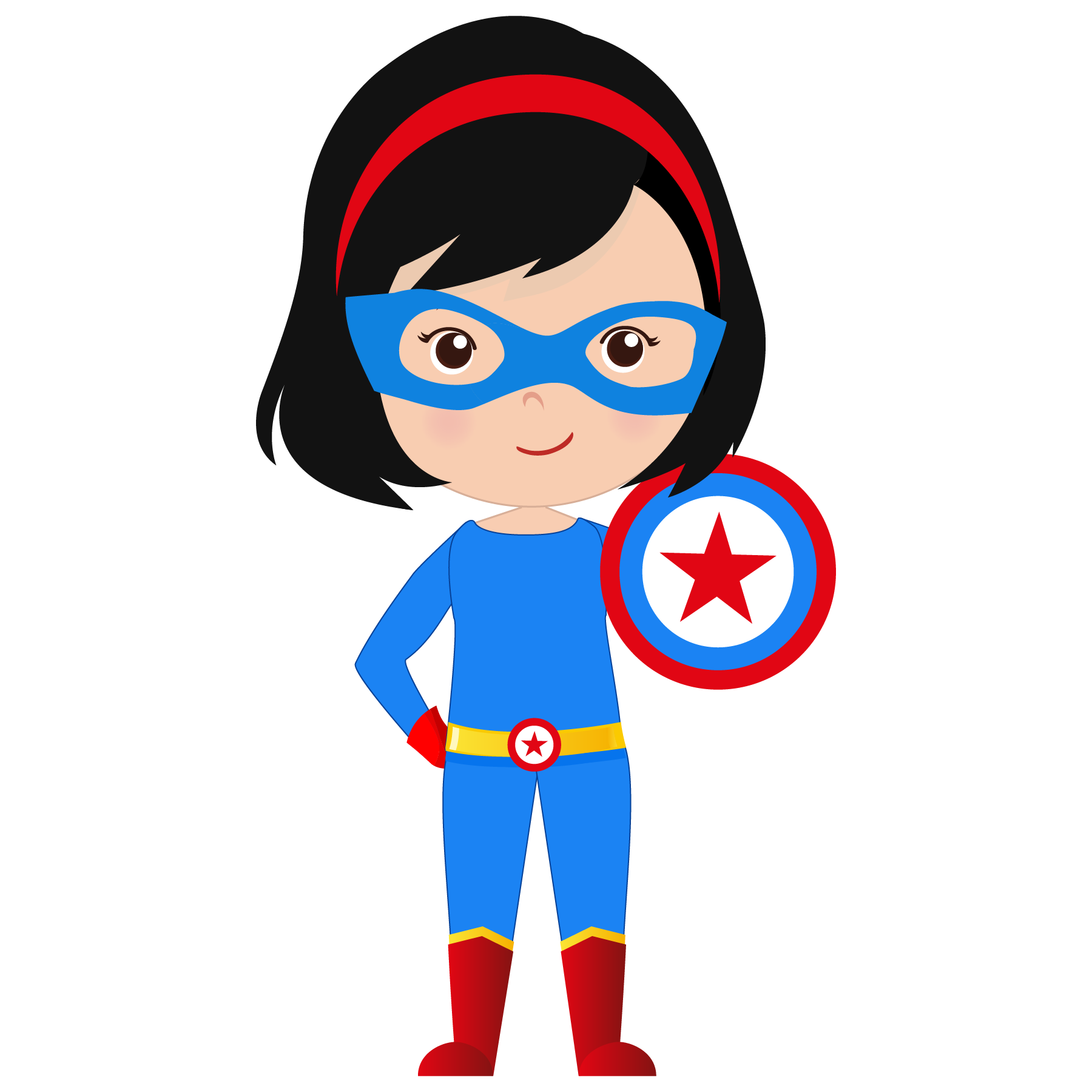 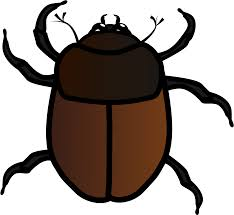 I says /i/ like Insect
I says /i/ /i/ /i/

J says /j/ like Jacket
J says /j/ /j/ /j/

K says /k/ like Kettle
K says /k/ /k/ /k/

L says /l/ like Lemon
L says /l/ /l/ /l/
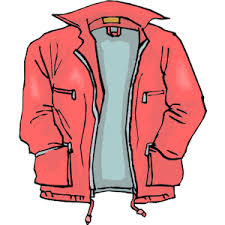 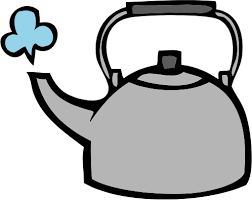 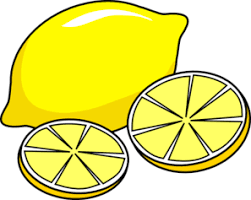 Extra Time – Alphabet Chant
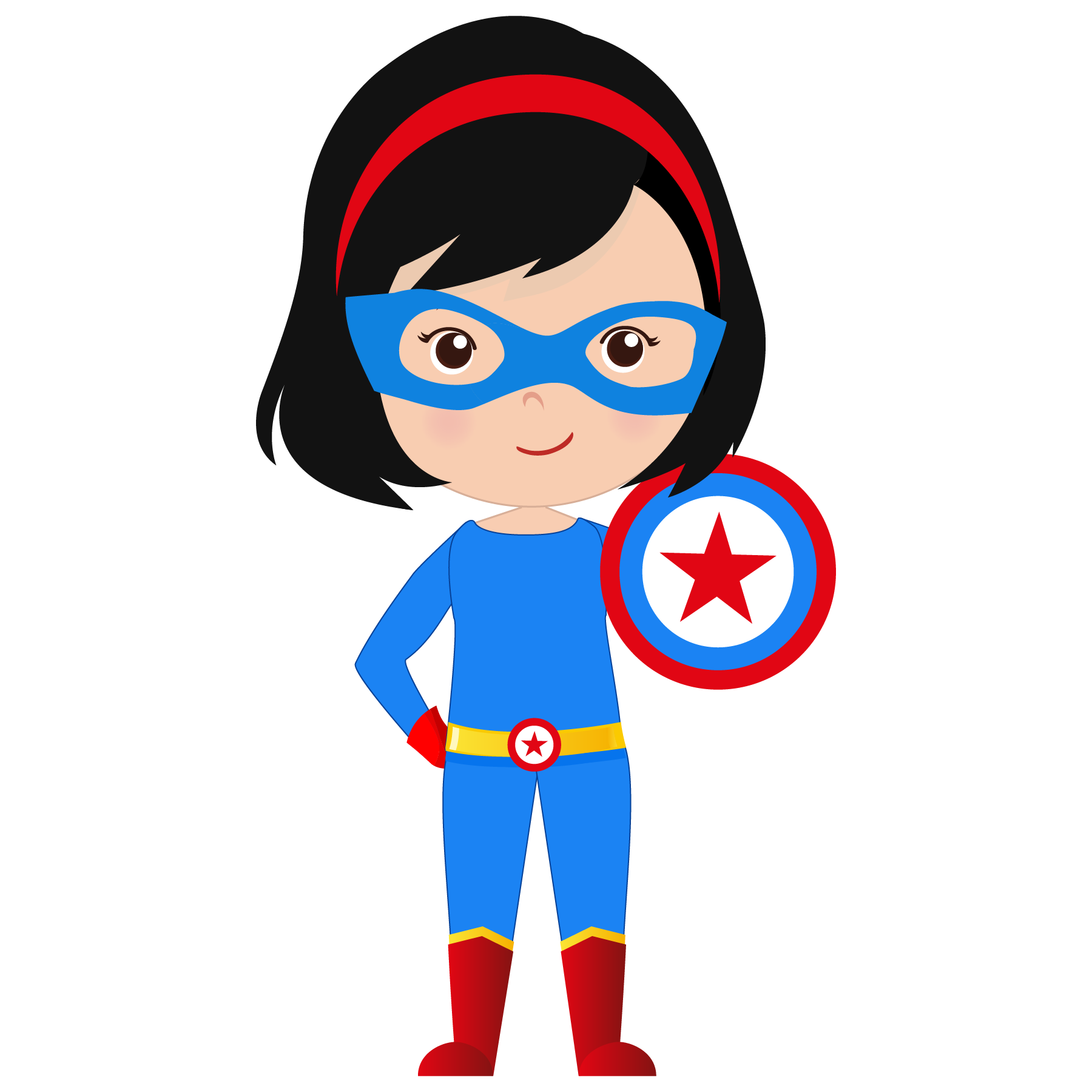 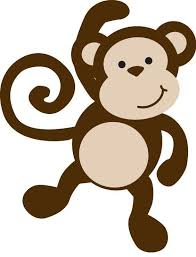 M says /m/ like Monkey
M says /m/ /m/ /m/

N says /n/ like Notebook
N says /n/ /n/ /n/

O says /o/ like Otter
O says /o/ /o/ /o/

P says /p/ like Panda
P says /p/ /p/ /p/
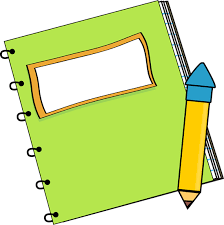 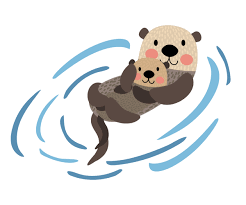 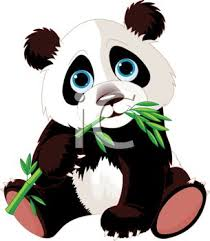 Extra Time – Alphabet Chant
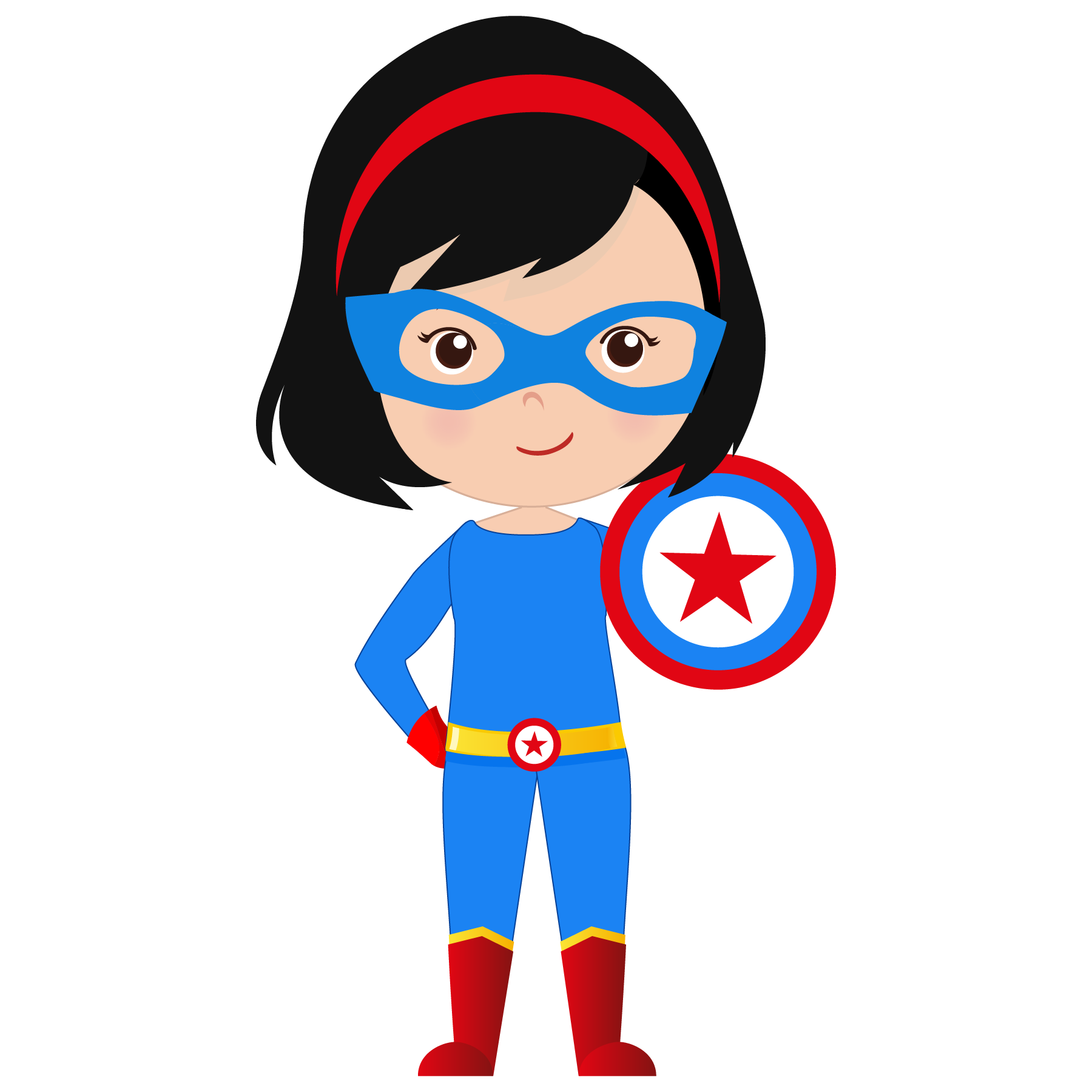 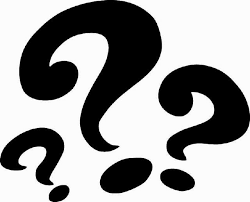 Q says /q/ like Question
Q says /q/ /q/ /q/

R says /r/ like Rainbow
R says /r/ /r/ /r/

S says /s/ like Sailboat
S says /s/ /s/ /s/

T says /t/ like Teacher
T says /t/ /t/ /t/
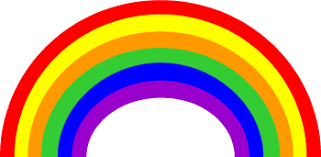 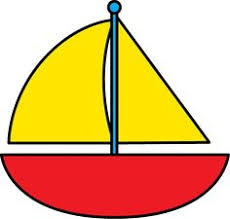 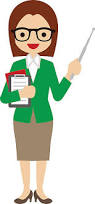 Extra Time – Alphabet Chant
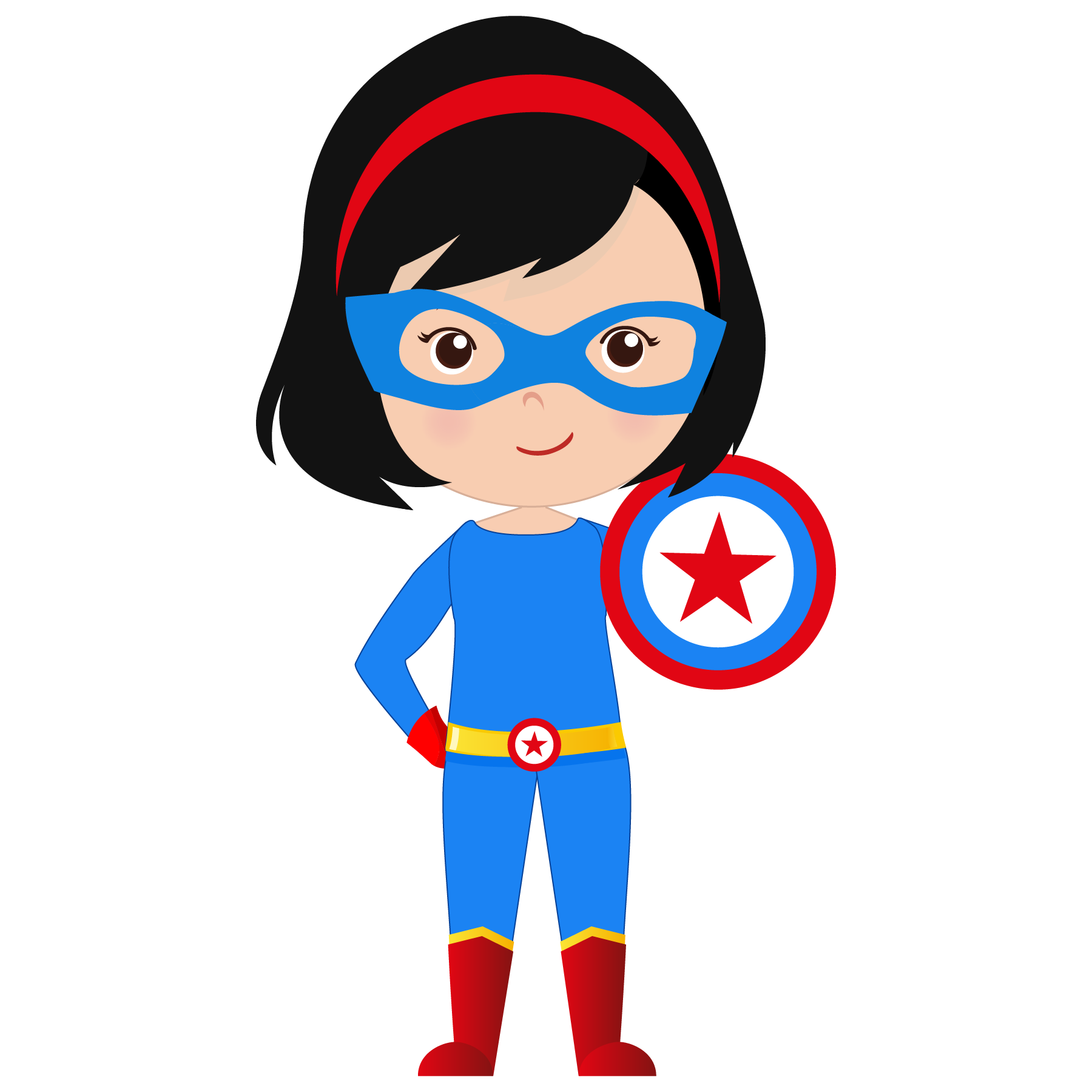 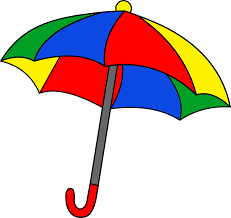 U says /u/ like Umbrella
U says /u/ /u/ /u/

V says /v/ like Valley
V says /v/ /v/ /v/

W says /w/ like Wagon
W says /w/ /w/ /w/

X says /x/ like X-ray
X says /x/ /x/ /x/
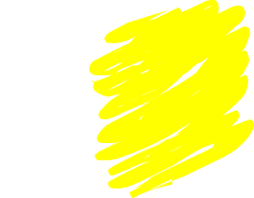 Y says /y/ like Yellow
Y says /y/ /y/ /y/

Z says /z/ like Zebra
Z says /z/ /z/ /z/
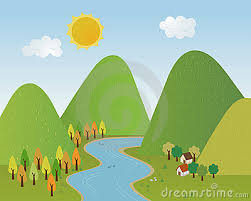 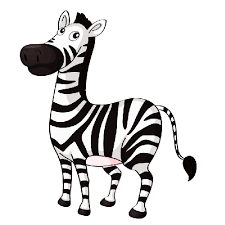 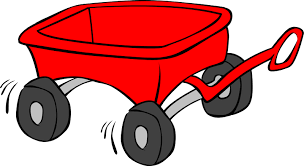 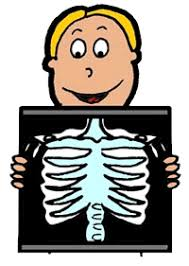 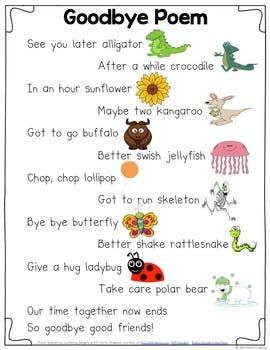 Extra Time
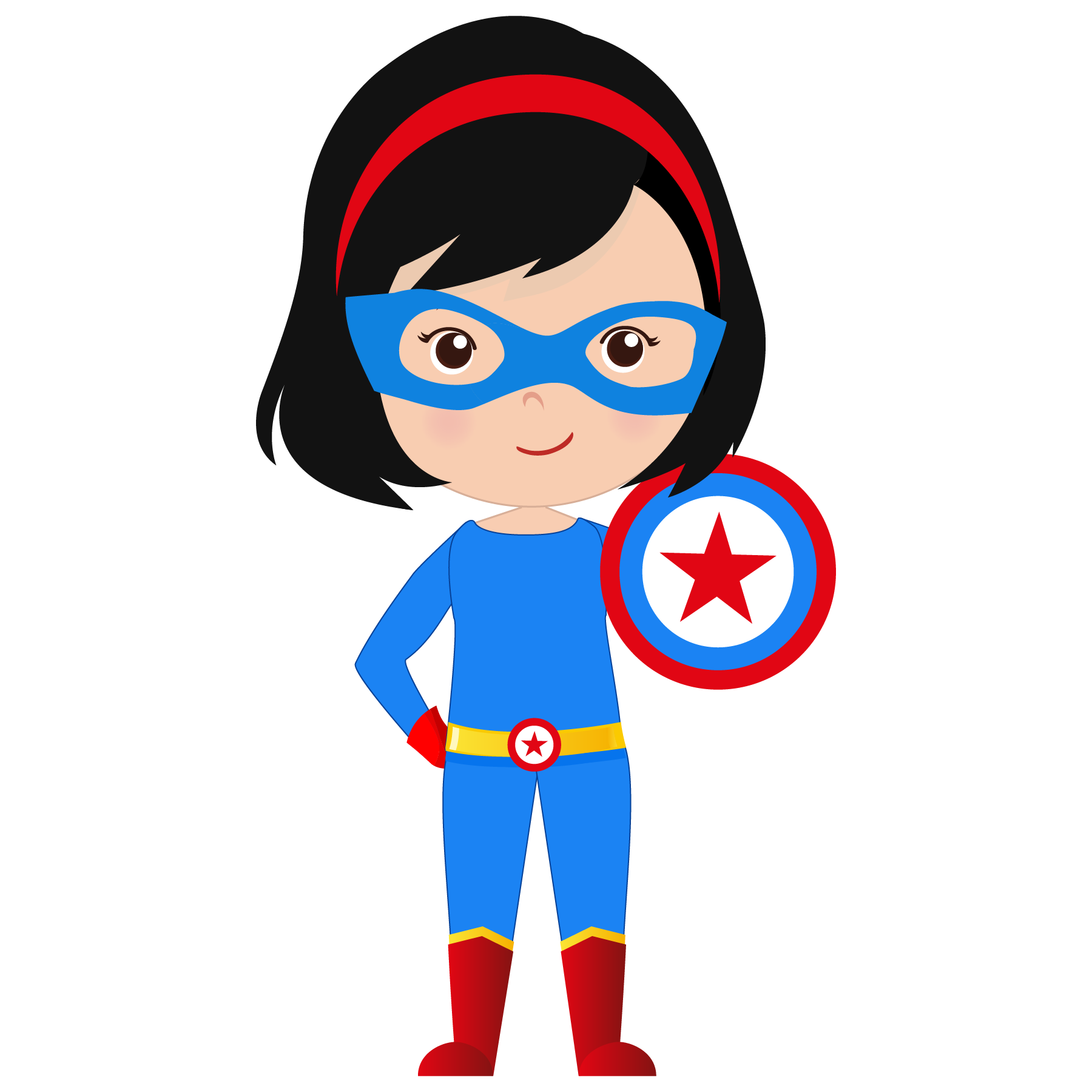